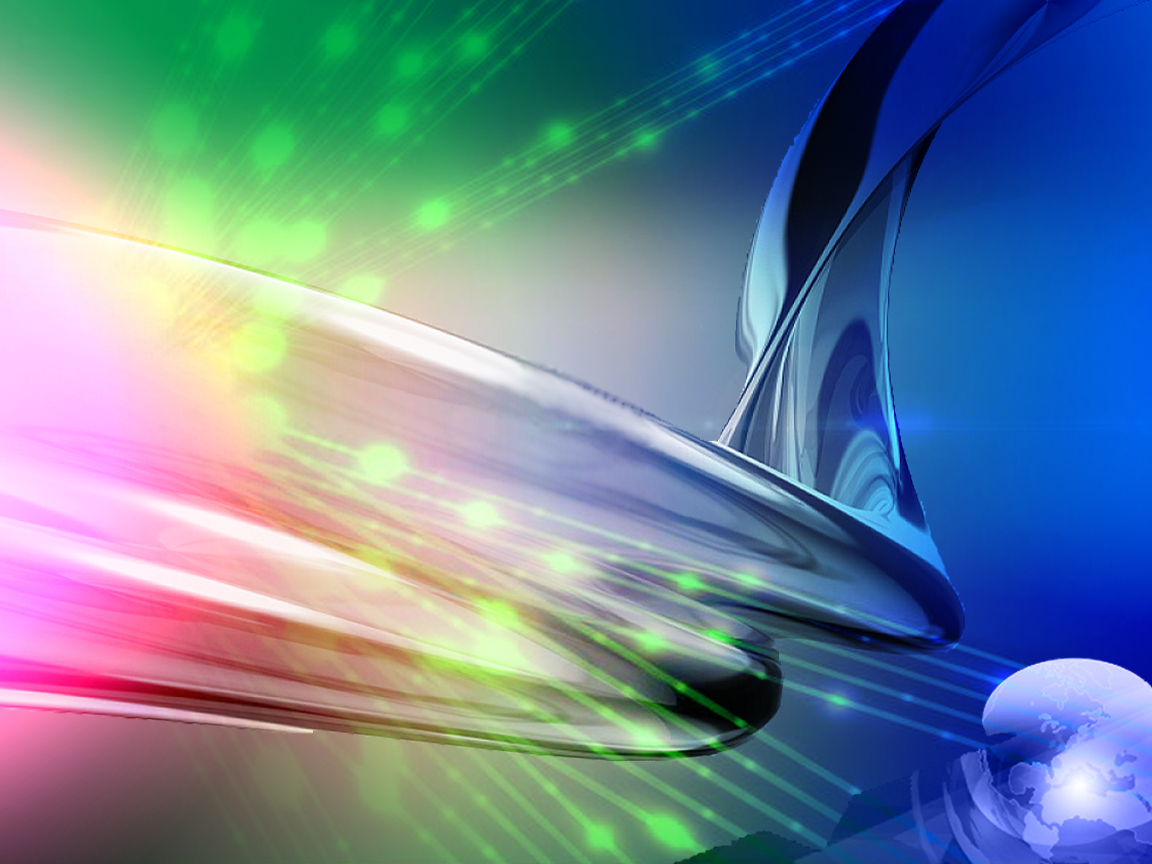 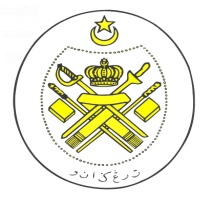 Jabatan Hal Ehwal Agama Terengganu
Khutbah Multimedia
AKHLAK SEBAGAI TERAS KECEMERLANGAN MODAL INSAN
25 JamadilAkhir, 1430 / 19 Jun, 2009
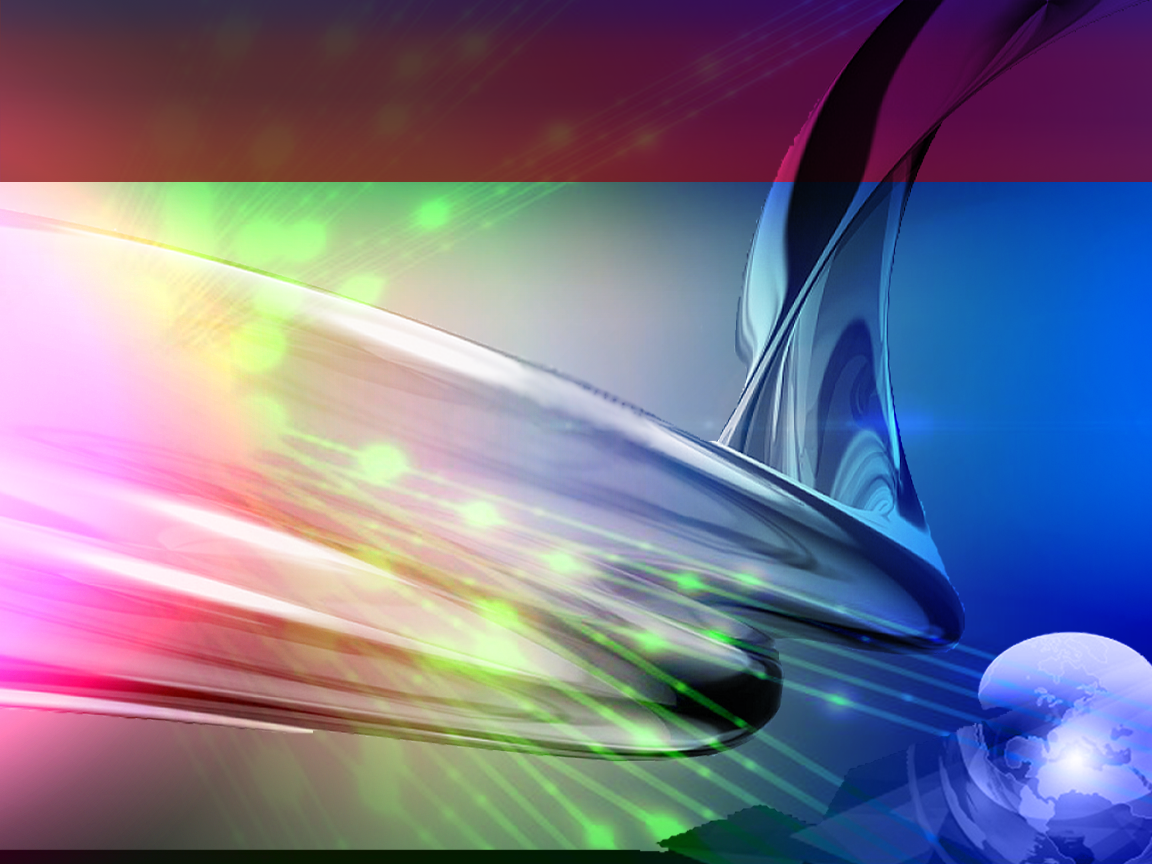 Pujian Kepada Allah
اَلْحَمْدُ لِلَّهِ
Segala puji-pujian hanya bagi Allah S.W.T.
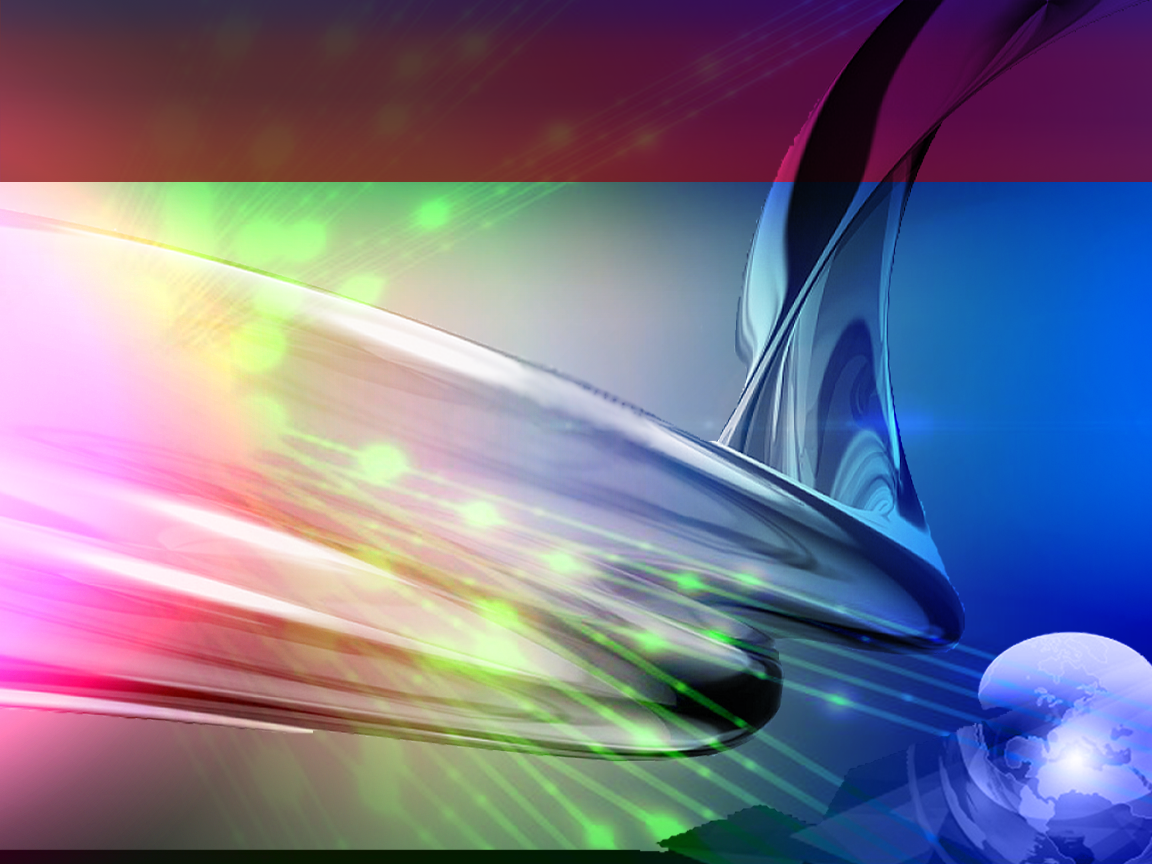 Syahadah
أَشْهَدُ أَنْ لآ إِلَهَ إِلاَّ اللهُ وَحْدَهُ لاَ شَرِيْكَ لَهُ، وَأَشْهَدُ أَنَّ سَيِّدَنَا مُحَمَّدًا عَبْدُهُ رَسُوْلُهُ
Aku bersaksi bahawa tiada tuhan yang disembah melainkan Allah yang Maha Esa.

Aku juga bersaksi bahawa Nabi Muhammad S.A.W.  adalah hambaNya dan rasulNya.
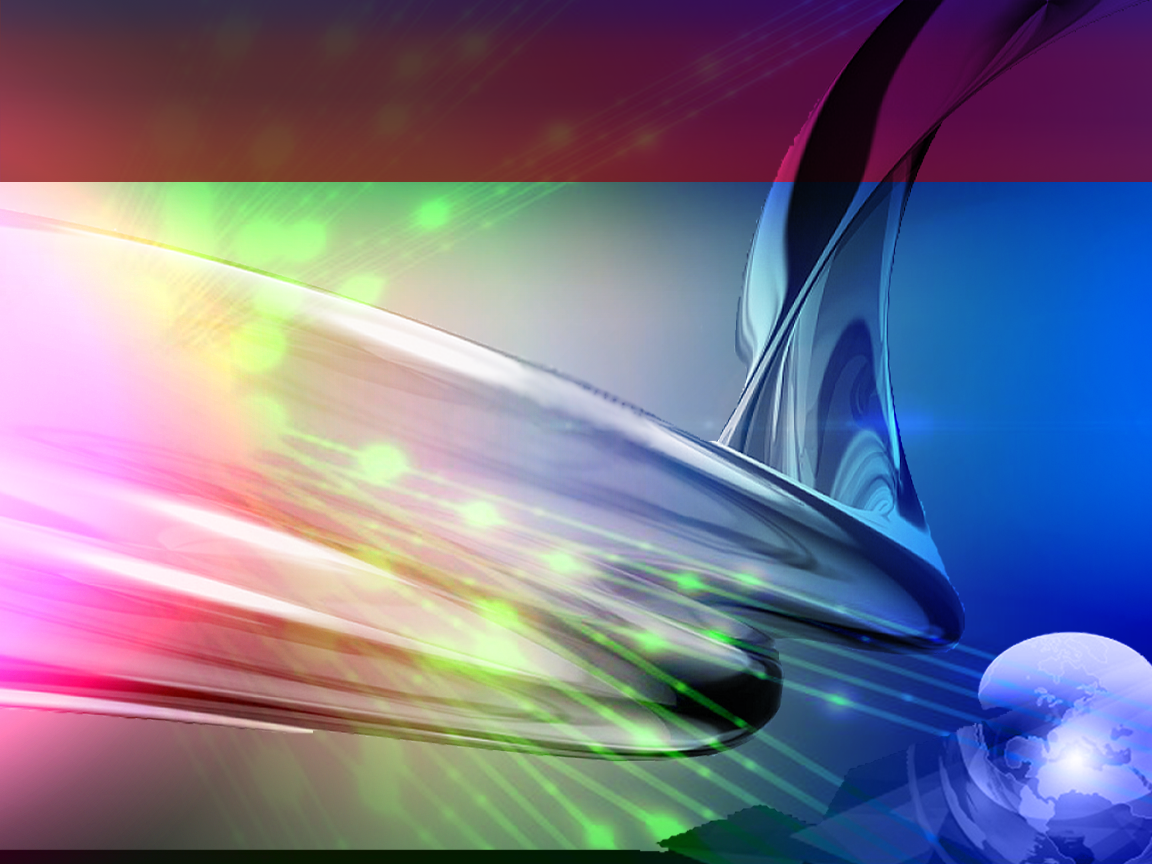 Selawat
اَللَّهُمَّ صَلِّ وَسَلِّمْ عَلَى سَيِّدِنَا مُحَمَّدٍ وَعَلَى ءَالِهِ وَأَصْحَابِهِ أَجْمَعِيْنَ
Ya Allah, cucurilah rahmat dan sejahtera ke atas junjungan kami 
Nabi Muhammad S.A.W. , keluarga, seluruh sahabatnya.
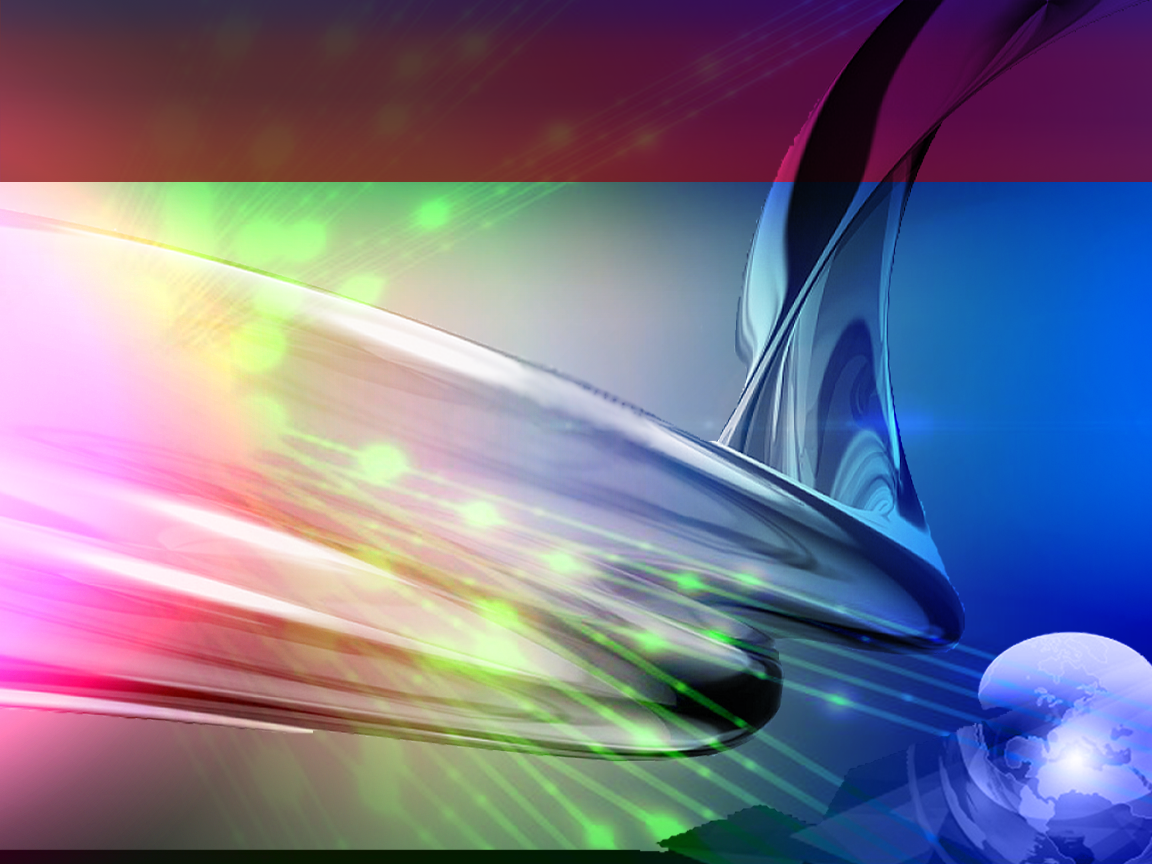 Wasiat Taqwa
اتَّقُوْاللهَ،وَأُوْصِيْكُمْ وَإِيَّايَ بِتَقْوَى اللهِ،
فَقَدْ فَازَ الْمُتَّقُوْنَ.
Bertaqwalah kepada Allah.Maka berjayalah orang-orang yang bertaqwa.
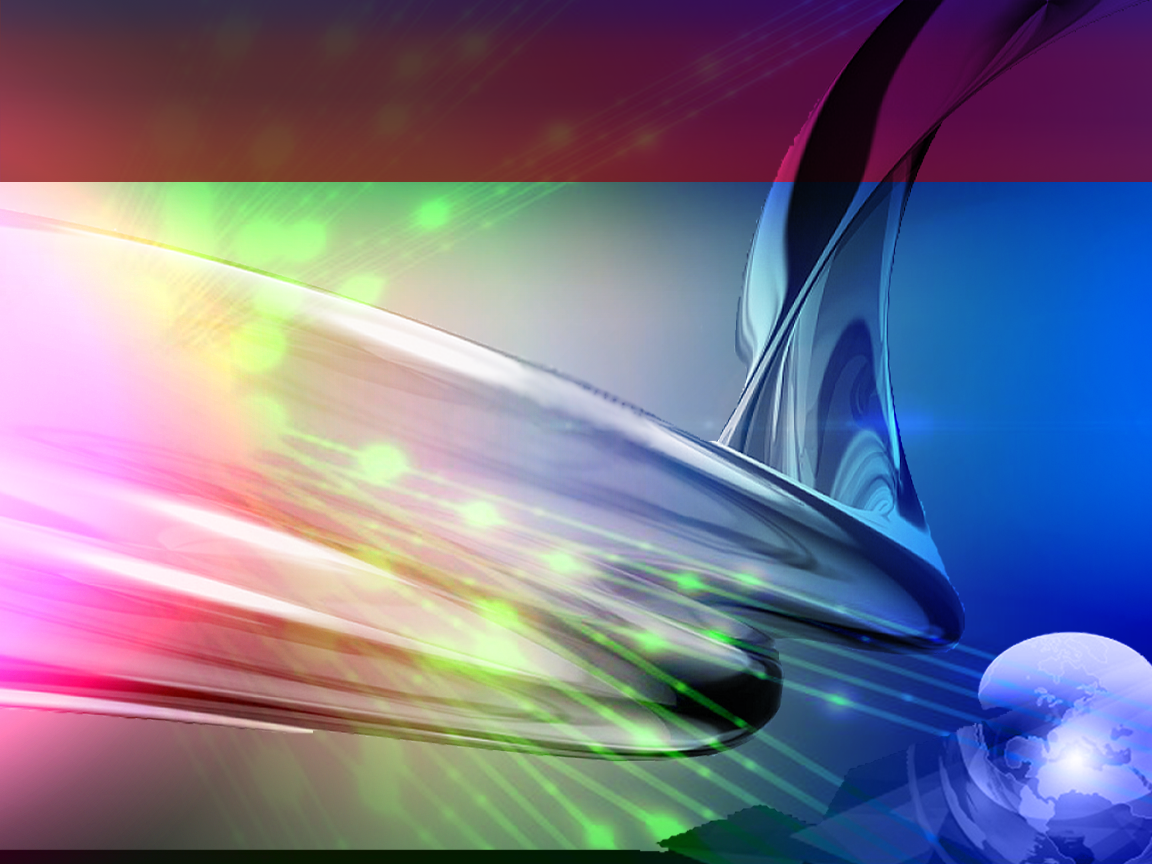 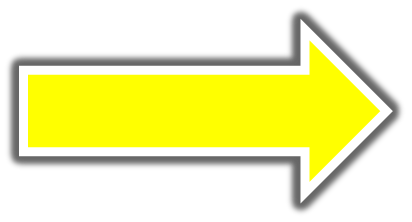 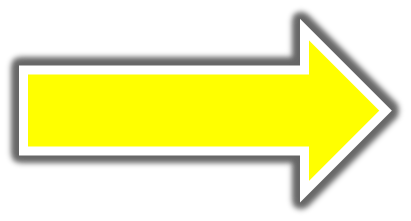 Seruan
Laksanakan perintah Allah dan tinggalkan laranganNya
Ketaqwaan
Marilah bertakwa kepada Allah dengan sebenar-benarnya
Semoga mendapat kebahagian di dunia dan akhirat
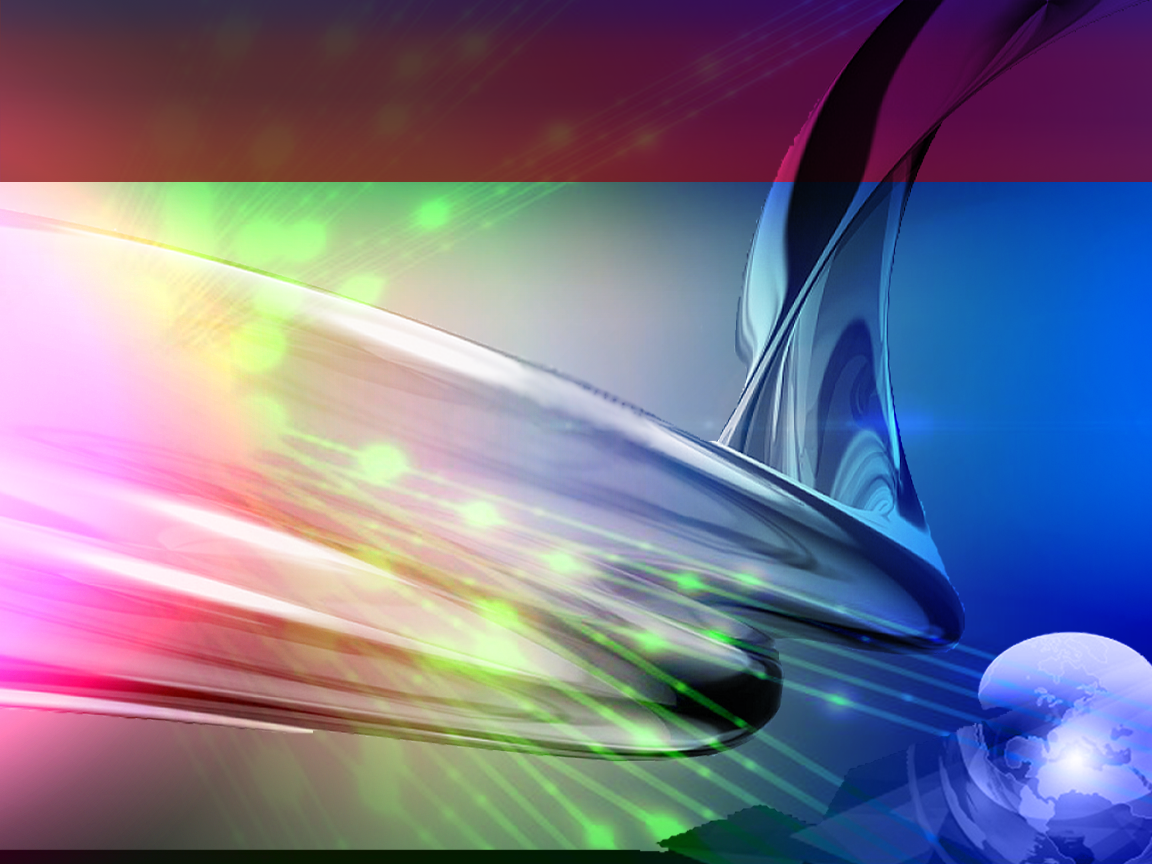 Modal Insan dalam aset pembangunan iaitu :-
Manusia sebagai aset bernilai dalam pembangunan dan kecemerlangan
MODAL  INSAN
Perlu digilap, dibangun dan diuji untuk menentu kemampuannya
Kesedaran dalam diri bagi melahirkan Modal Insan yang berkualiti
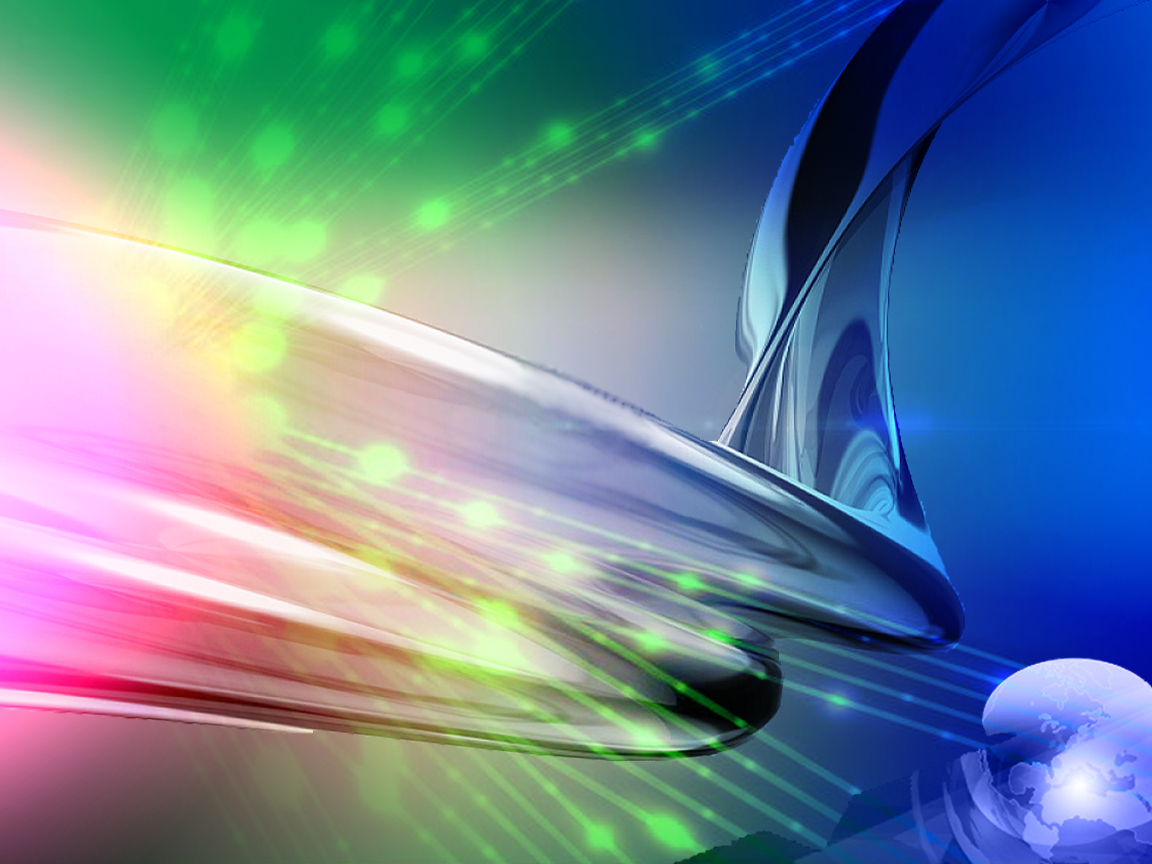 Tajuk Khutbah Pada Hari Ini:
AKHLAK SEBAGAI TERAS KECEMERLANGAN MODAL INSAN
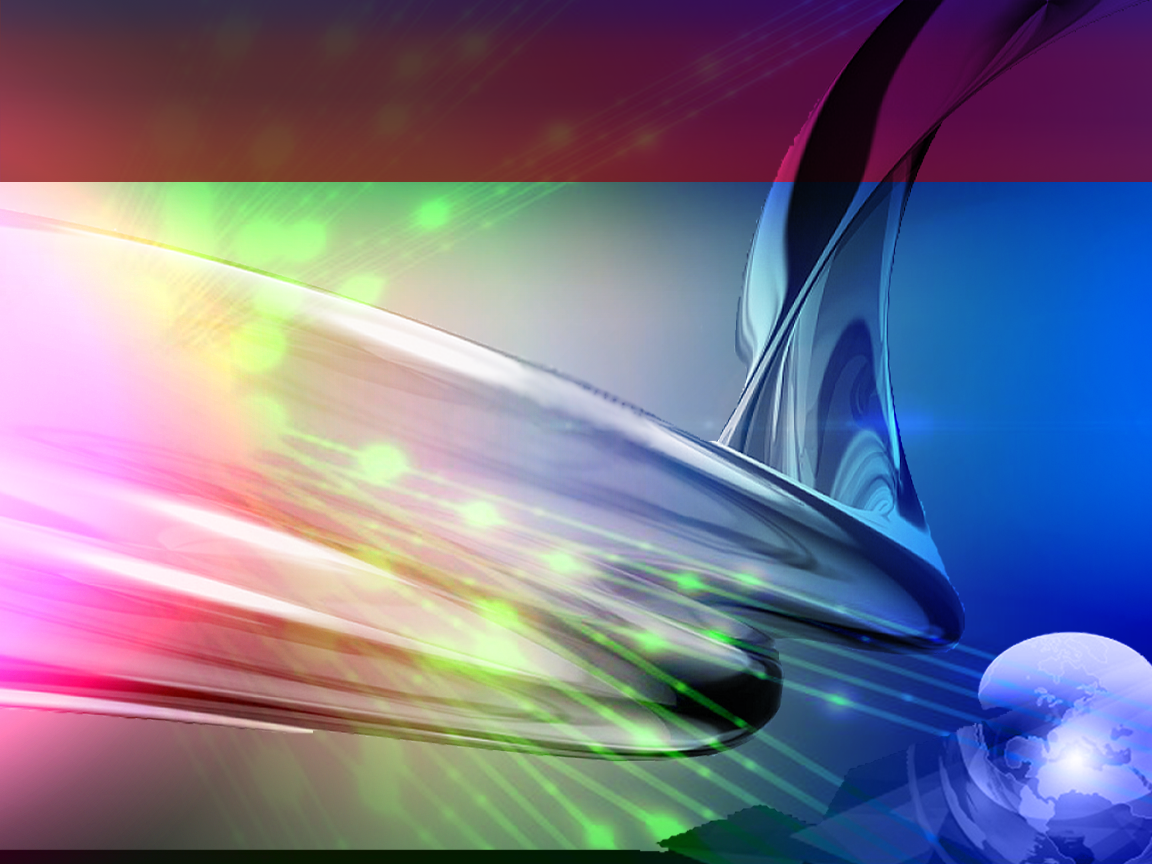 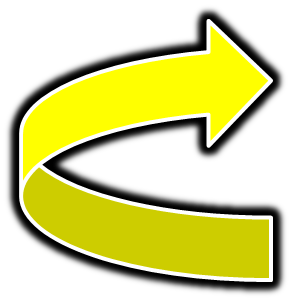 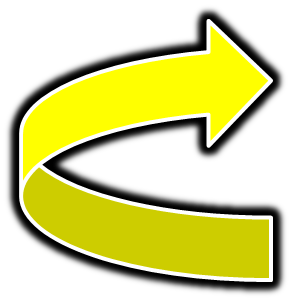 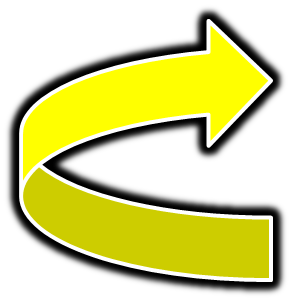 Tahap Kecemerlangan akan tercapai, jika….
Perancangan strategi tersusun rapi
Pelan tindakan yang praktikal & mantap
Akan mencapai kejayaan yang cemerlang
Melahirkan Modal Insan 
sebagai penentu matlamat
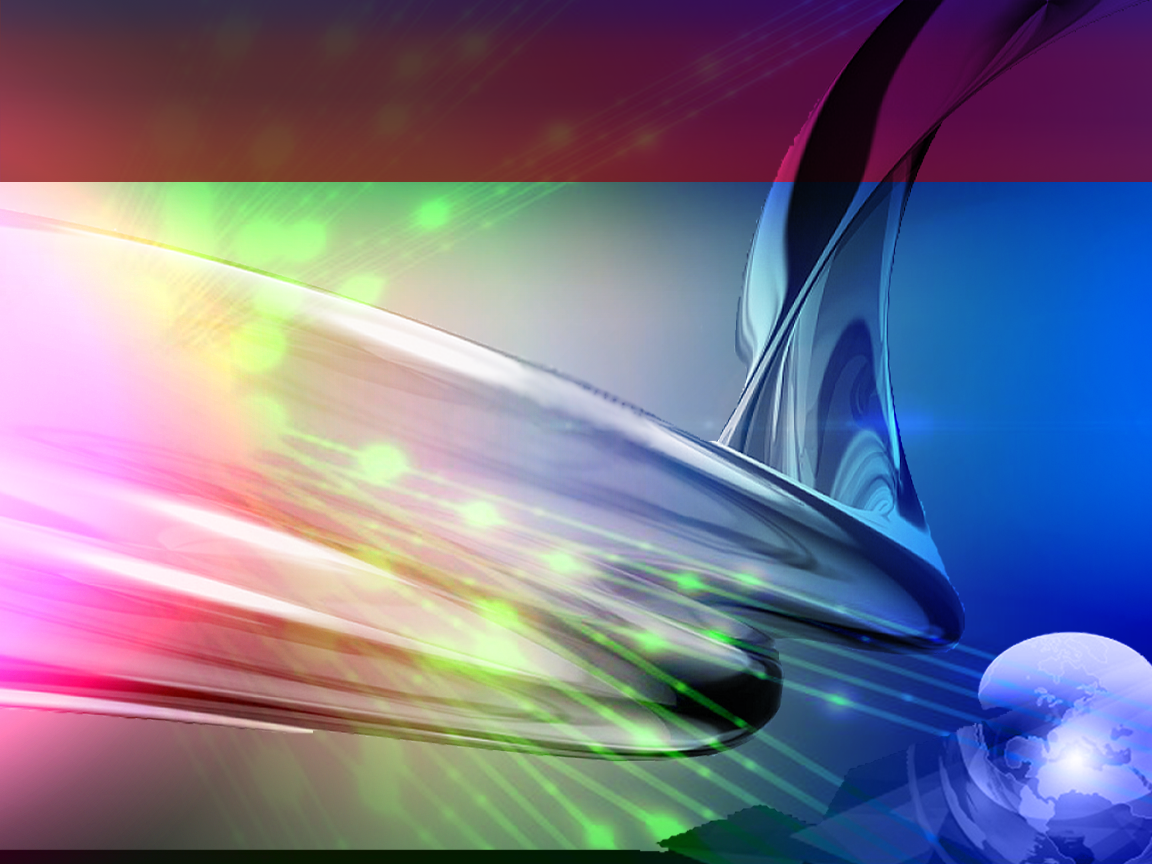 Firman Allah dalam 
Surah Al-Zariyat, Ayat 56 :
وَمَا خَلَقْتُ الْجِنَّ وَالإِنْسَ إِلاَّ لِيَعْبُدُونِ
Maksudnya:
Tidaklah, Aku jadikan jin dan manusia itu melainkan untuk beribadah kepadaKu.
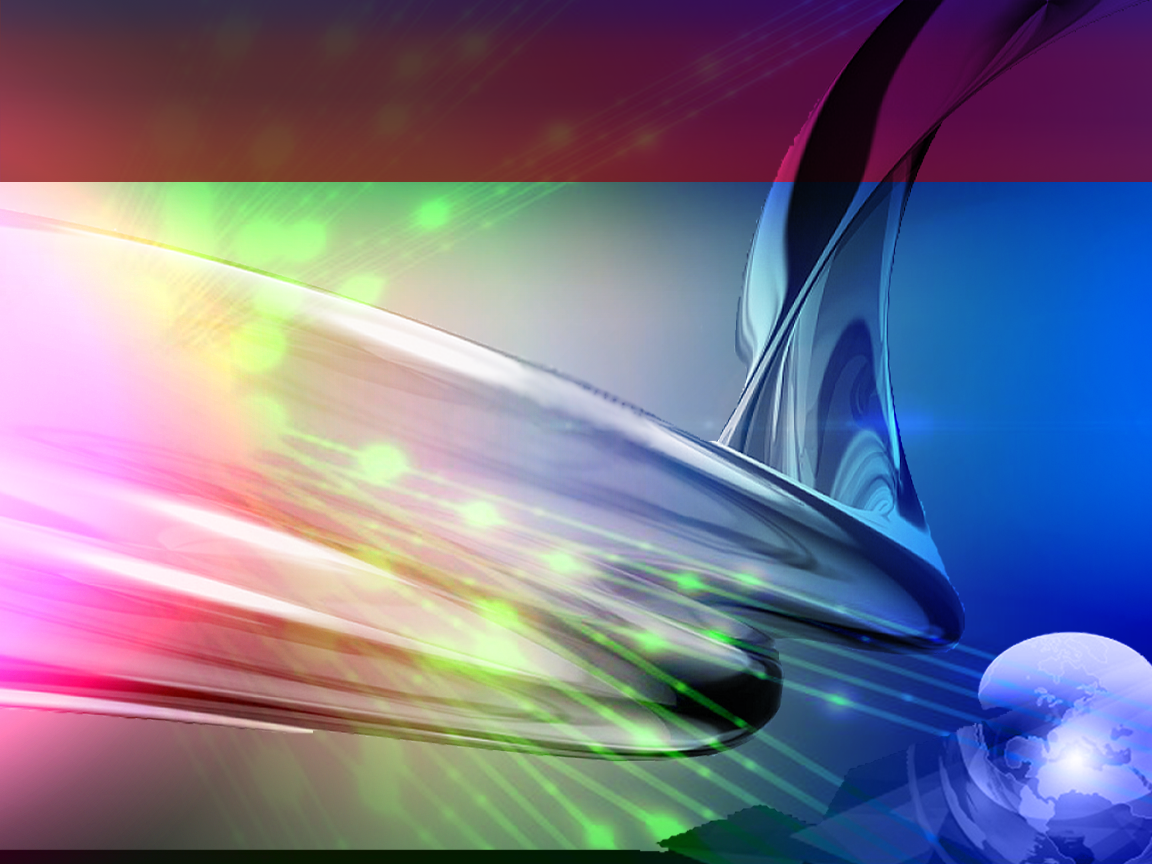 Huraian dari ayat di atas, iaitu :-
Membangun dan melahirkan umat Islam bertanggungjawab
Matlamat Pembangunan MODAL INSAN
Amanah diri dalam laksana fungsi 
Ubudiyyah (Peribadatan) kepada Allah
Segala perbuatan manusia dihitung sebagai ibadah
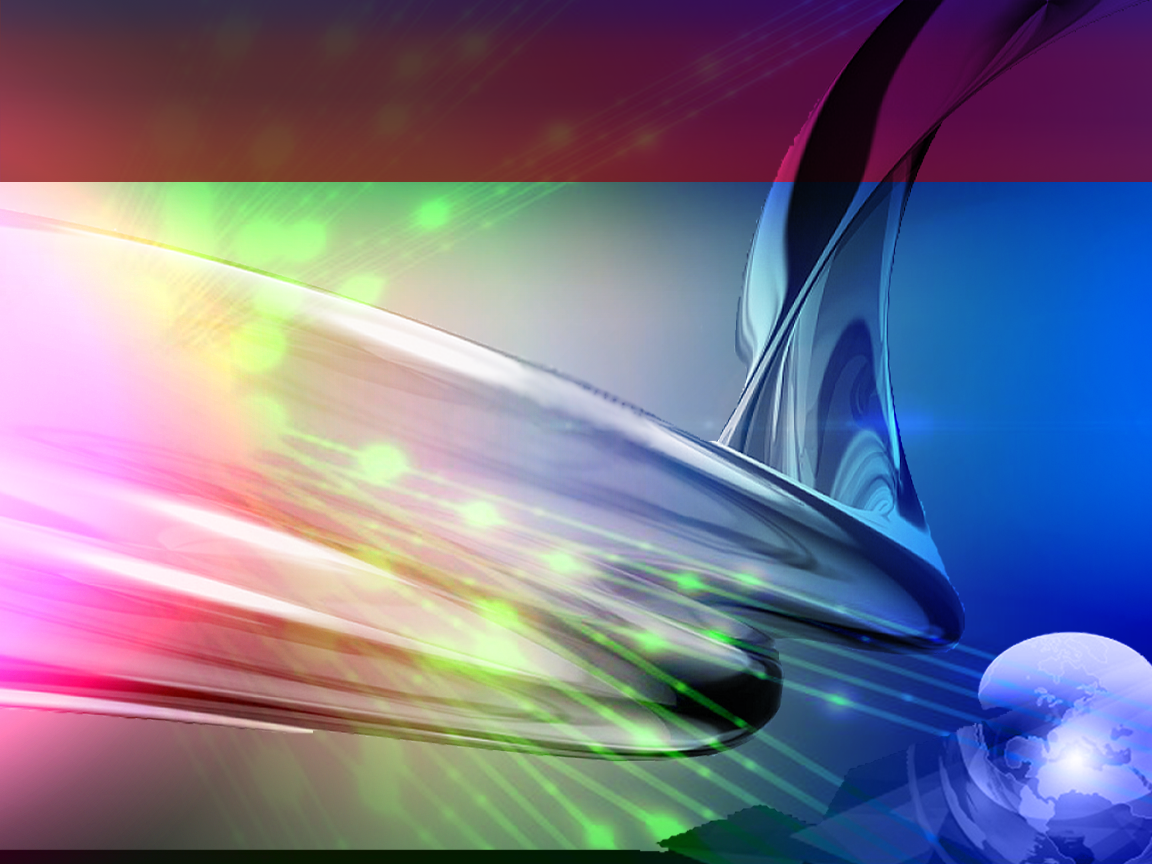 Bagi melaksana kecemerlangan, 
mengikut Firman Allah….
رَّضِيَ اللّهُ عَنْهُمْ وَرَضُواْ عَنْهُ
 ذَلِكَ الْفَوْزُ الْعَظِيمُ
Maksudnya:
Allah reda akan mereka dan mereka pula reda akan ِAllah. Itulah kejayaan yang amat besar.
Surah Al-Maidah : Ayat 119
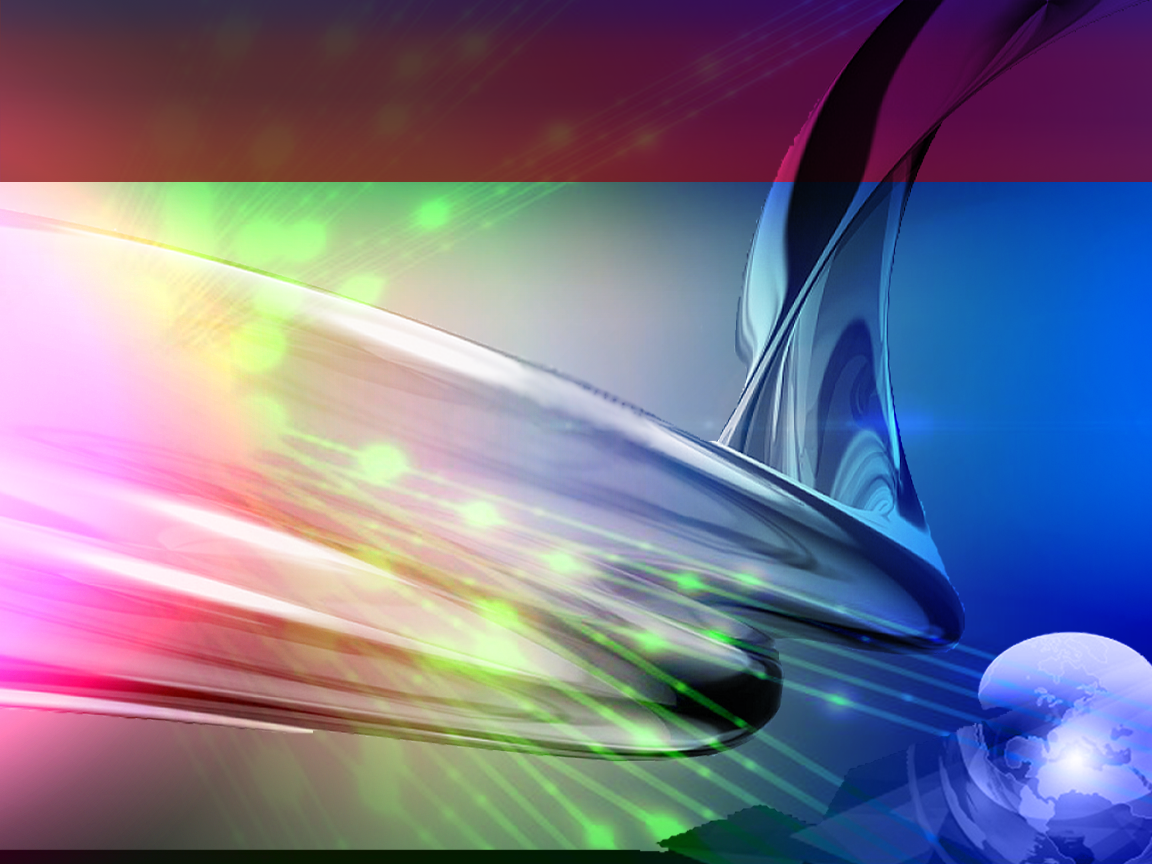 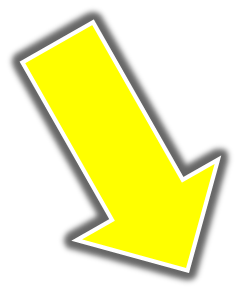 Penjelasan dari ayat al-Maidah, iaitu :-
KECEMERLANGAN
Matlamat dari perbuatan selain mendapat keredhaan Allah adalah sementara
Diperolehi dengan keredhaan Allah bersifat kekal & abadi
Amalan dan pekerjaan dari sekecil zarah hingga sebesarnya dengan keredhaan Allah
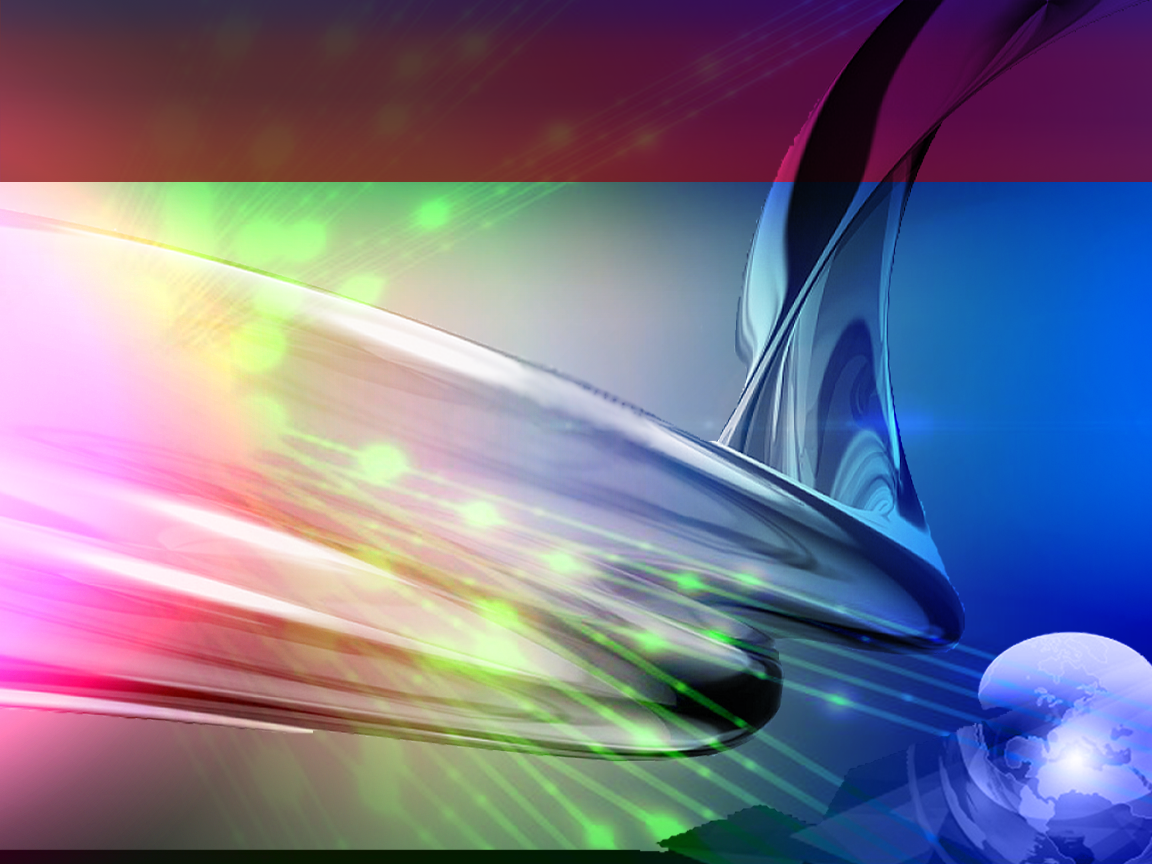 Kriteria kecemerlangan insan, iaitu :-
Melahirkan keperibadian yang unggul
Ketinggian Akhlak
Sebagai penentuan bagi pembangunan ketamadunan Islam
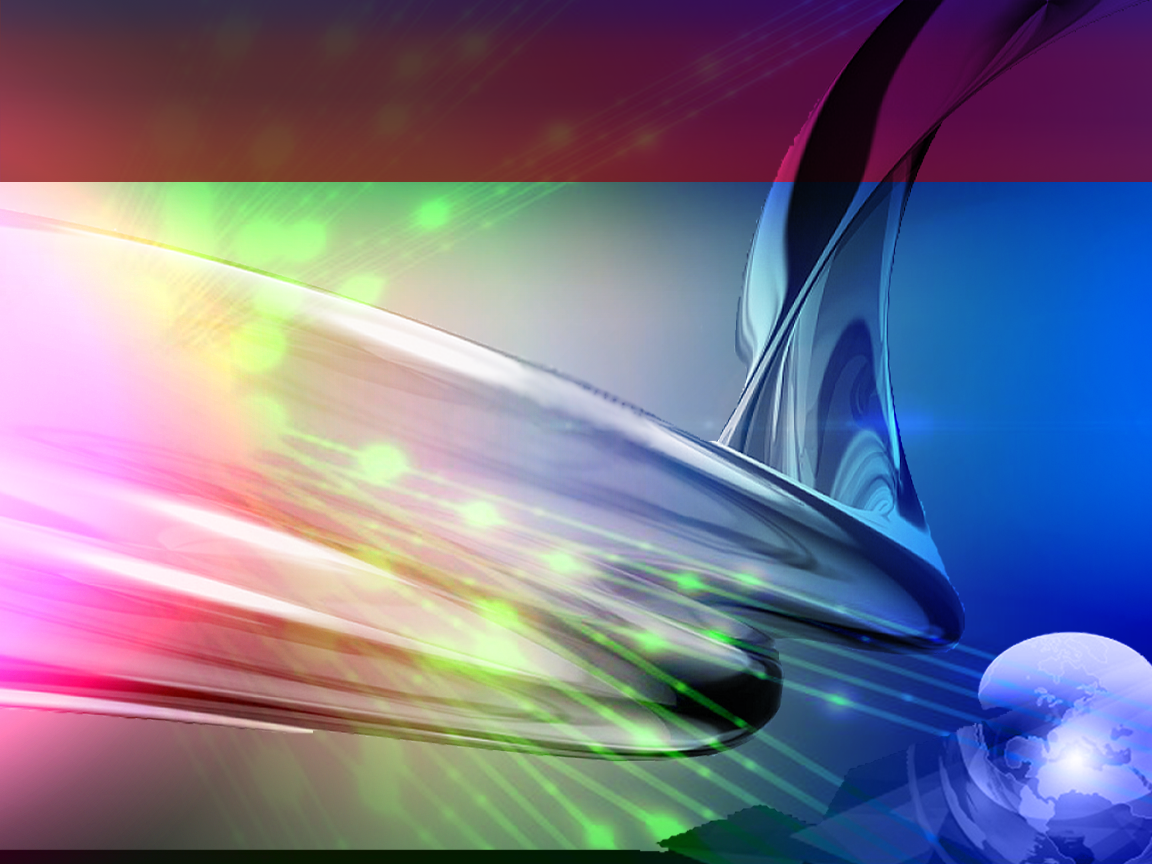 Sebagaimana Firman Allah, 
Surah Al-Qalam : Ayat 4
وَإِنَّكَ لَعَلى خُلُقٍ عَظِيمٍ
Maksudnya:
Dan bahawa sesungguhnya engkau (wahai Muhammad) mempunyai akhlak yang sangat mulia.
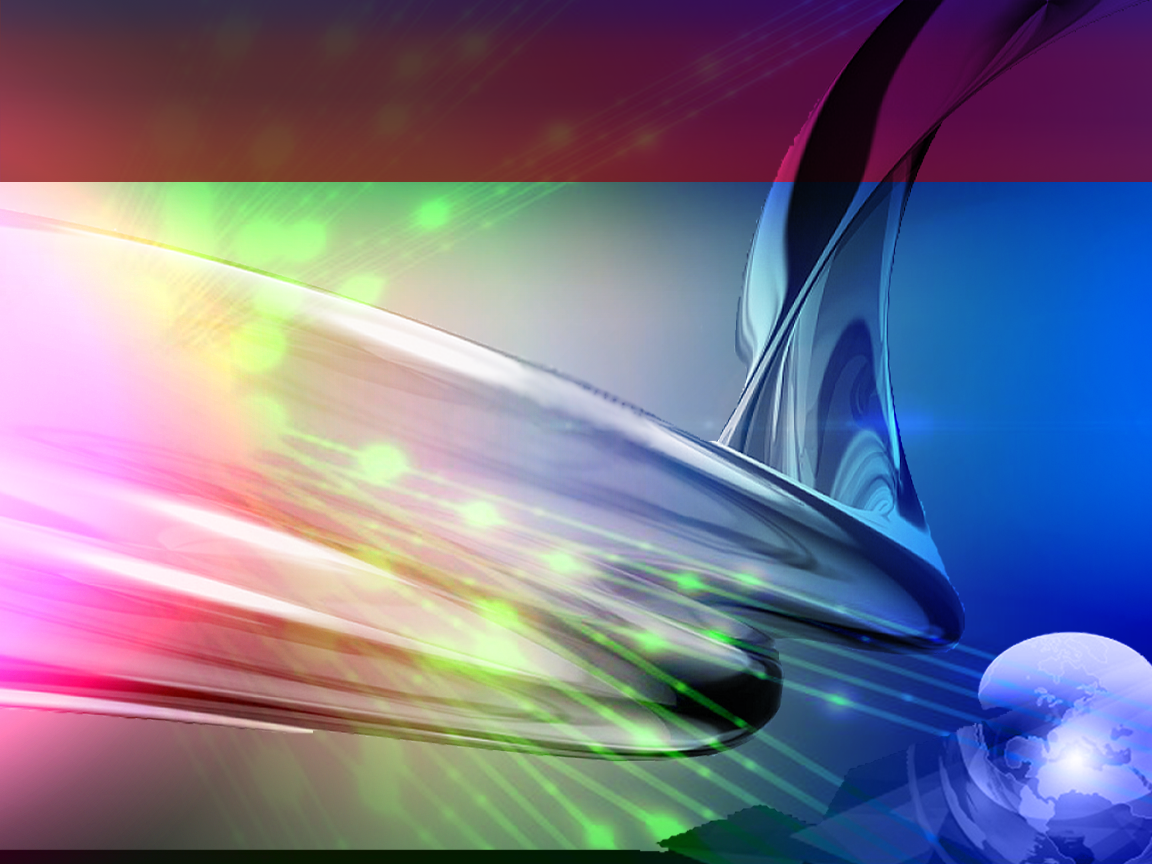 Model dan contoh insan bagi mencapai kecemerlangan hidup, iaitu :-
Nabi Muhammad s.a.w. menjadi ikutan sahabat baginda
Diutus oleh Allah
Baginda digelar sebagai 
Uswatun Hasanah
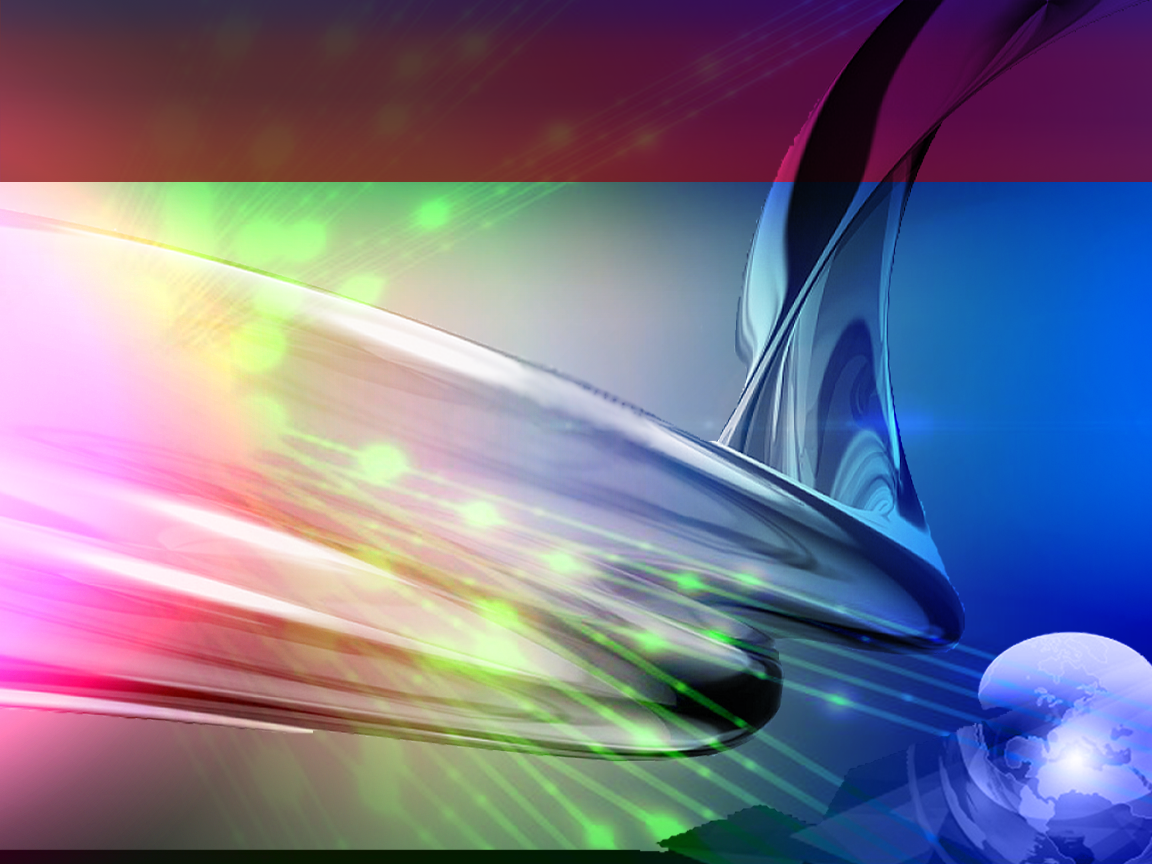 Sebagaimana Firman Allah,
Surah Al-Ahzab : Ayat  21
لَقَدْ كَانَ لَكُمْ فِي رَسُولِ اللَّهِ أُسْوَةٌ حَسَنَةٌ 
لِّمَن كَانَ يَرْجُو اللَّهَ وَالْيَوْمَ الآخِرَ وَذَكَرَ اللَّهَ كَثِيرًا
Maksudnya:
Demi sesungguhnya, adalah bagi kamu pada diri Rasulullah itu contoh ikutan yang baik,  iaitu bagi orang yang sentiasa mengharapkan (keredaan) Allah dan (balasan baik) hari akhirat, serta ia pula menyebut dan mengingati Allah banyak-banyak (dalam masa susah dan senang).
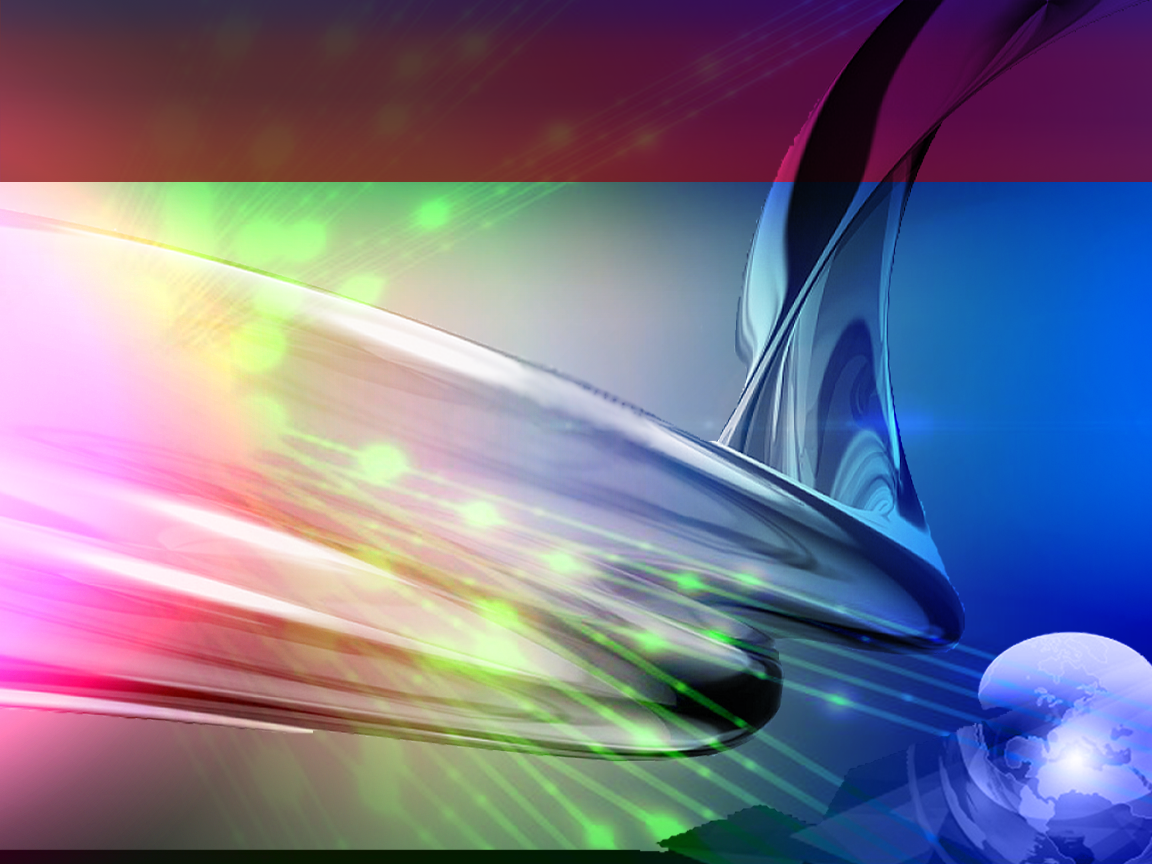 Tunggak Kecemerlangan Insan dalam masyarakat Mekah & Madinah, iaitu :-
Keperibadian dan akhlak tinggi  oleh Nabi Muhammad s.a.w telah menjadi ikutan umat Islam dahulu
Masyarakat yang halus tatasusila 
dan tinggi peradaban
Melahirkan “Modal Insan” bagi 
proses penyempurnaan akhlak
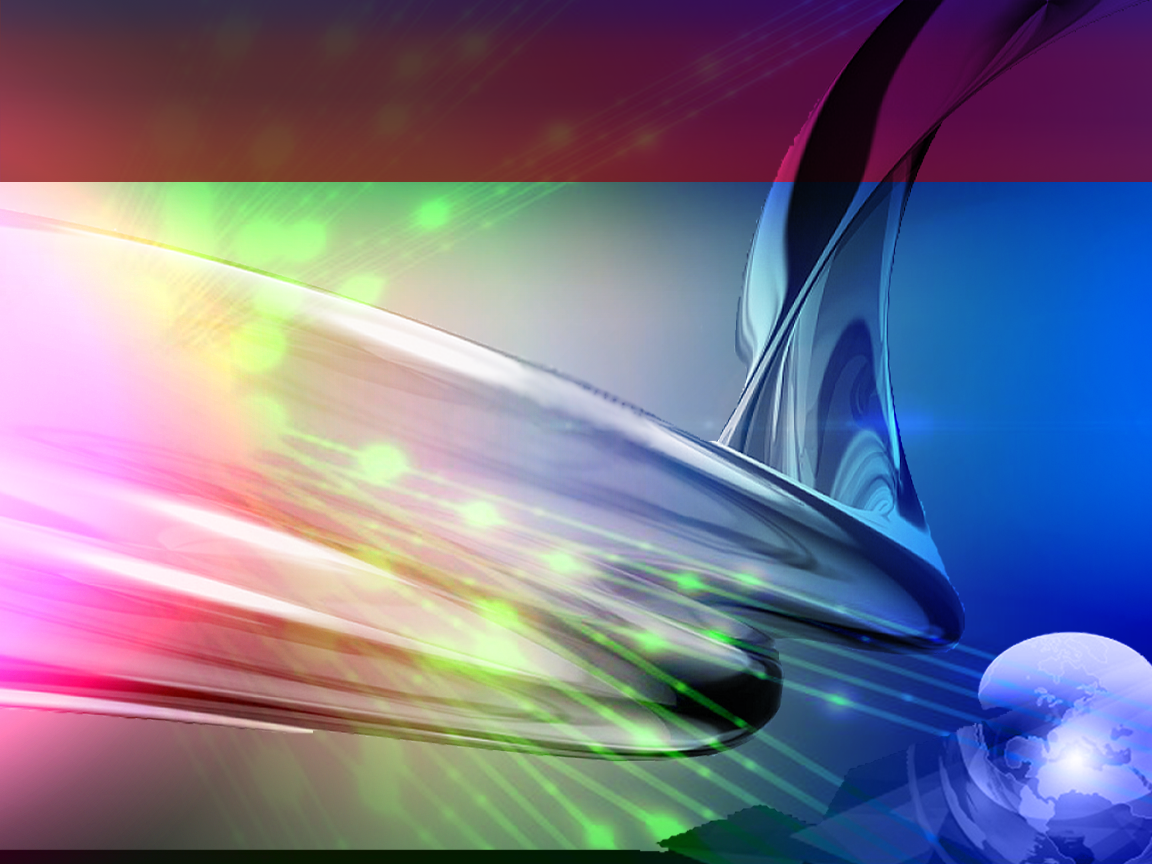 Hadis Riwayat Muslim
إِنَّمَا بُعِثْتُ ِلأُتَمِّمَ مَكَارِمَ اْلأَخْلاَقِ
Maksudnya:
Sesungguhnya aku diutuskan adalah untuk menyempurnakan kemuliaan akhlak.
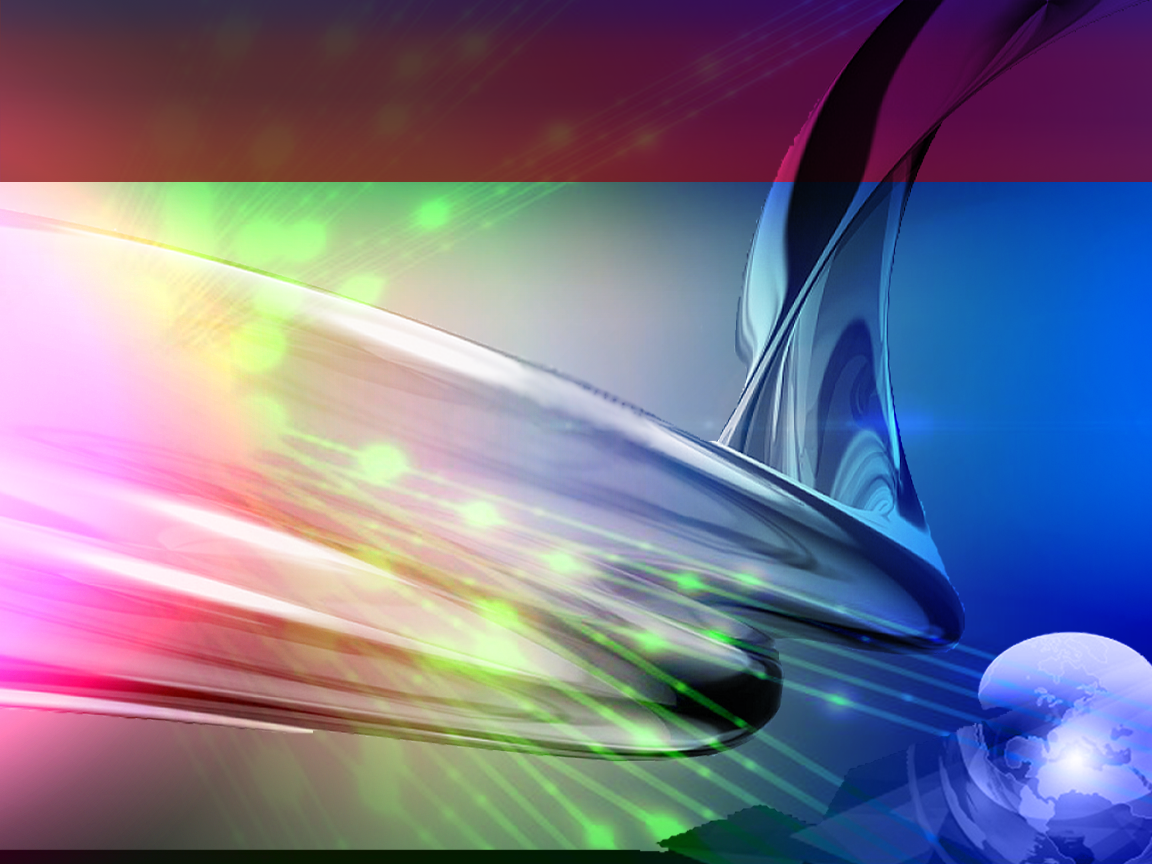 Dari Hadis Riwayat Muslim menjelaskan bahawa :-
Insan yang bertanggungjawab kepada Allah
Manusia yang berakhlak
Memahami dan selenggara penunaian keadilan 
dirinya & masyarakat
Mengawal tingkahlaku ke arah kesempurnaan akhlak
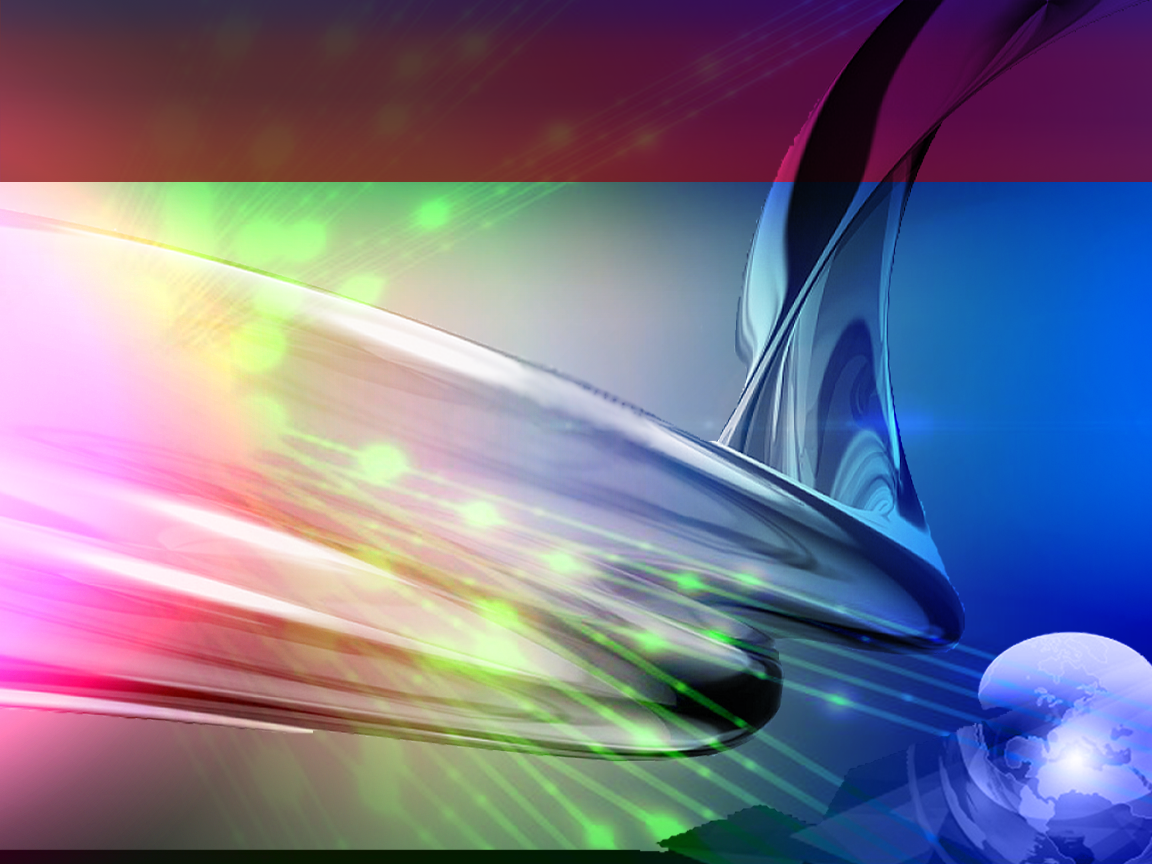 Penentu bagi Program Pembangunan Insan
iaitu …
Nabi Muhammad s.a.w. sebagai model 
ikutan untuk menghasil modal insan cemerlang
Sebagai tuntutan fitrah kepada manusia
Al-Iman Syaikh Muhammad Abduh menjelaskan pembangunan (At-Tanmiyyah) bermakna penyuburan/pemurnian diri insan
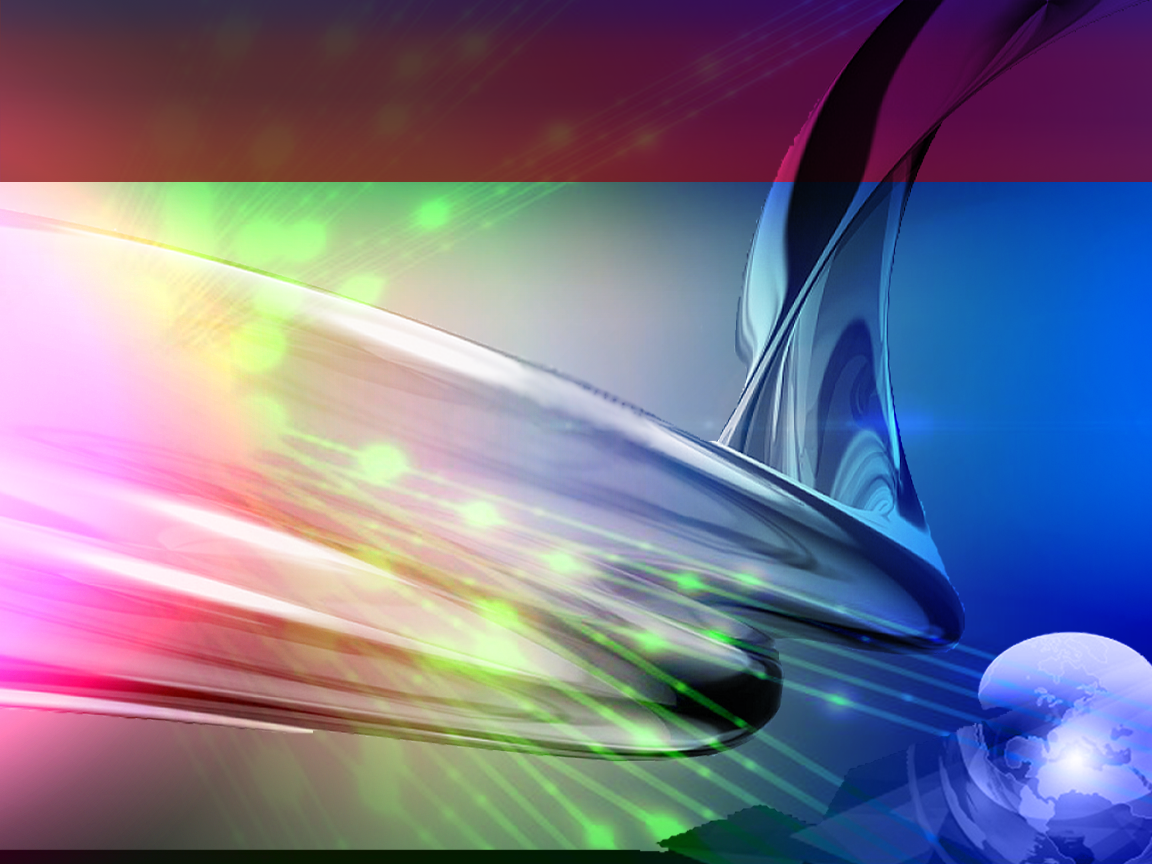 Islam menjelaskan manusia terdiri 
dari 2 unsur diri, iaitu:
1) Diri Jasmani
Emosi yang sentiasa berubah-ubah
2) Diri Rohani
Satu seni (al-latifah al-ruhaniyyah) yang kekal, tidak boleh diukur, tempat dan kuantiti
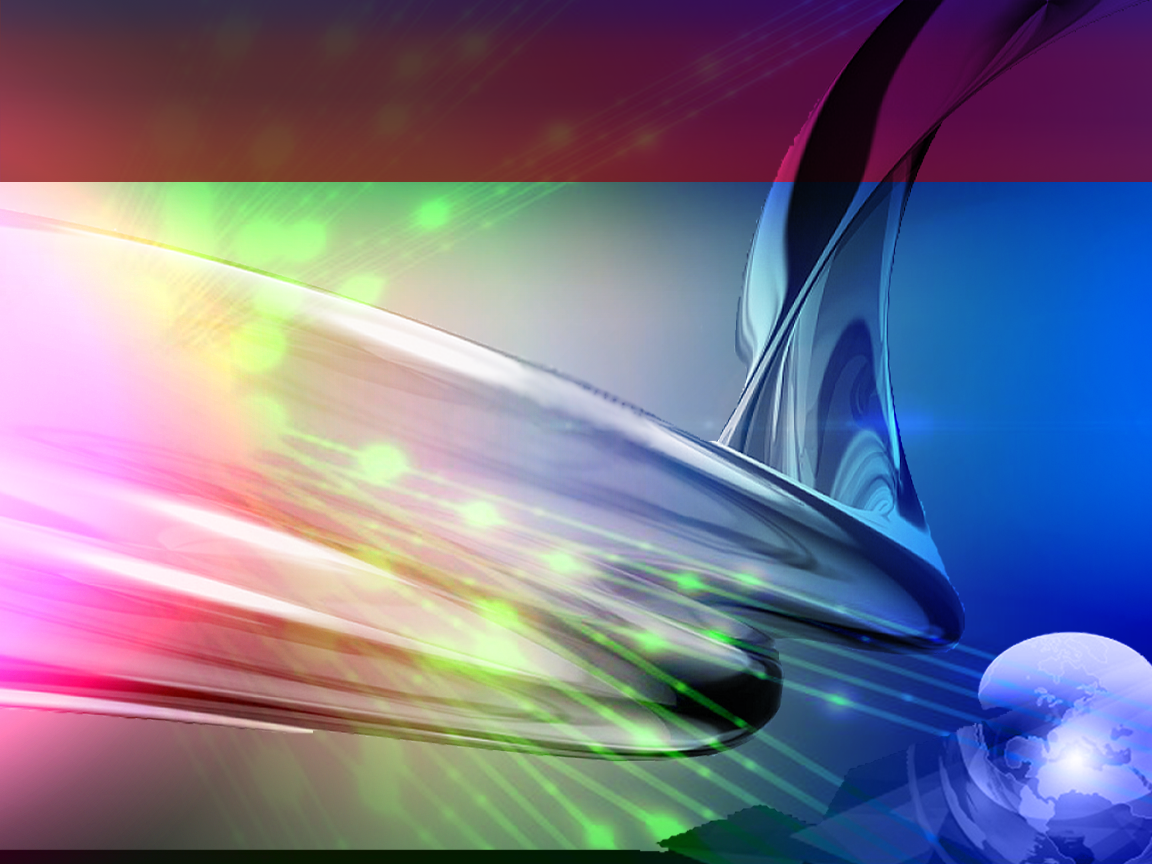 Masalah moral masyarakat pada hari ini, 
iaitu :
Pengaruh budaya hedonisme(hiburan melampau) Mengagung-agungkan bidang sains, ekonomi, pengurusan, IT dan teknologi
Pengabaian kepada ilmu agama
Pendekatan pembangunan yang berasas kepada elemen fizikal & sistem Barat
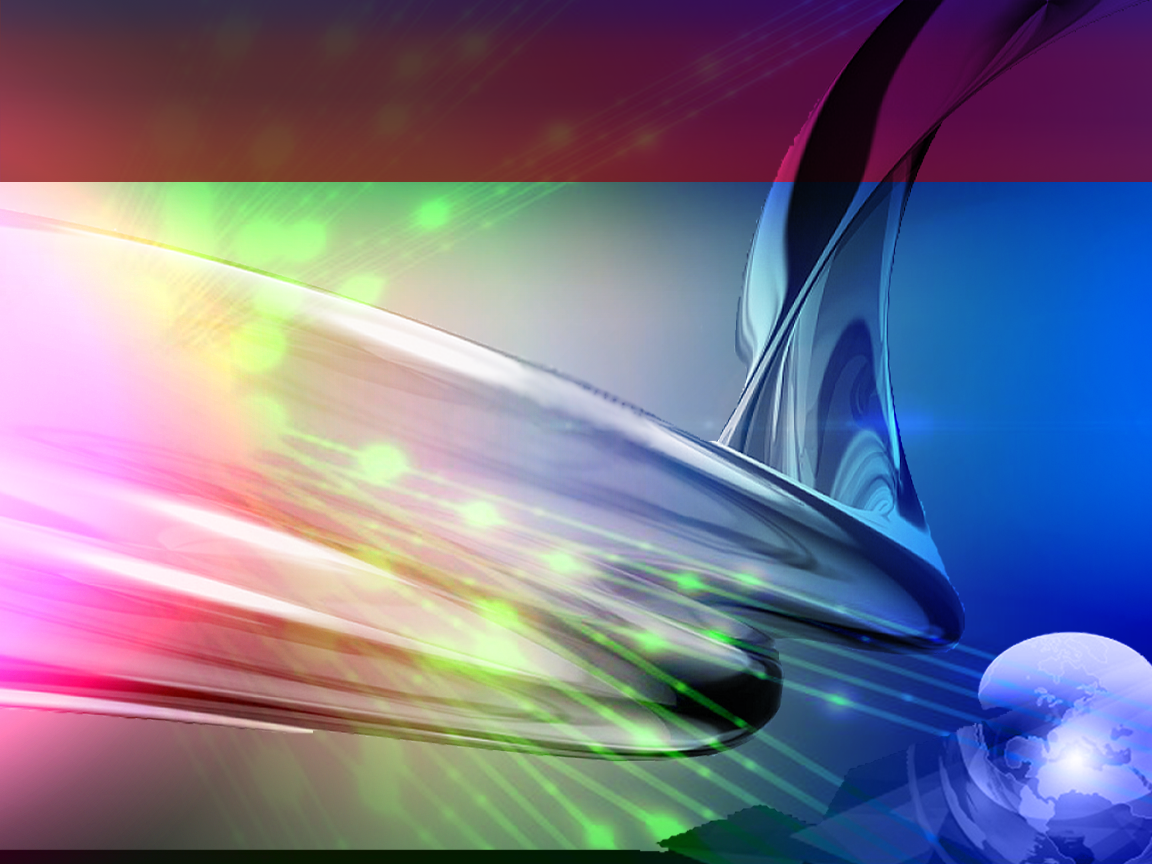 Kesimpulan :
Kewujudan manusia untuk mendapat keredhaan Allah
Ukuran prestasi pencapaian insan mengikut tahap akhlak yang tinggi
Mengamalkan prinsip Islam dalam diri sebagai penegak kepada kehidupan yang bahagia
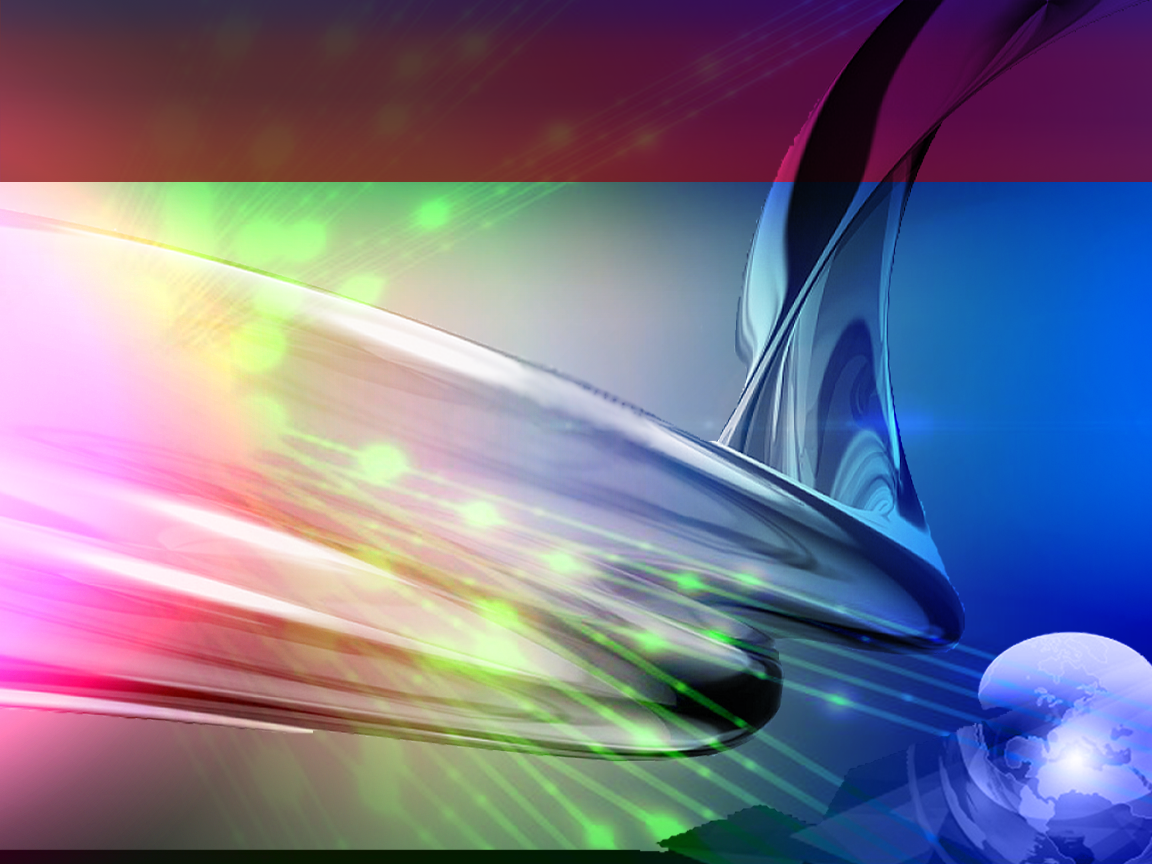 Firman Allah dalam 
surah Al-Hujurat : Ayat 15
إِنَّمَا الْمُؤْمِنُونَ الَّذِينَ آمَنُوا بِاللَّهِ وَرَسُولِهِ ثُمَّ لَمْ يَرْتَابُوا وَجَاهَدُوا بِأَمْوَالِهِمْ وَأَنفُسِهِمْ فِي سَبِيلِ اللَّهِ أُوْلَئِكَ هُمُ الصَّادِقُونَ
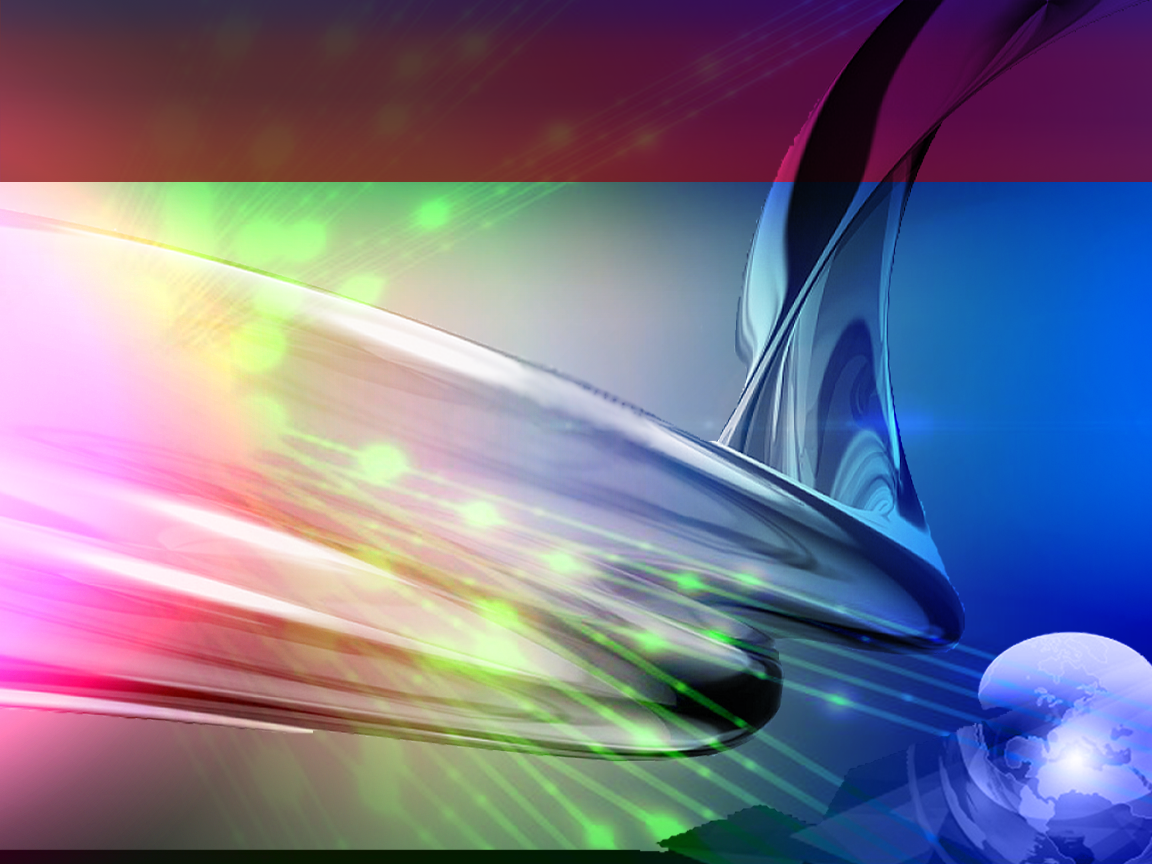 Maksudnya:
Sesungguhnya orang-orang yang sebenar-benarnya beriman hanyalah orang-orang yang percaya kepada Allah dan RasulNya, kemudian mereka (terus percaya dengan) tidak ragu-ragu lagi, serta mereka berjuang dengan harta benda dan jiwa mereka pada jalan Allah, mereka itulah orang-orang yang benar (pengakuan imannya).
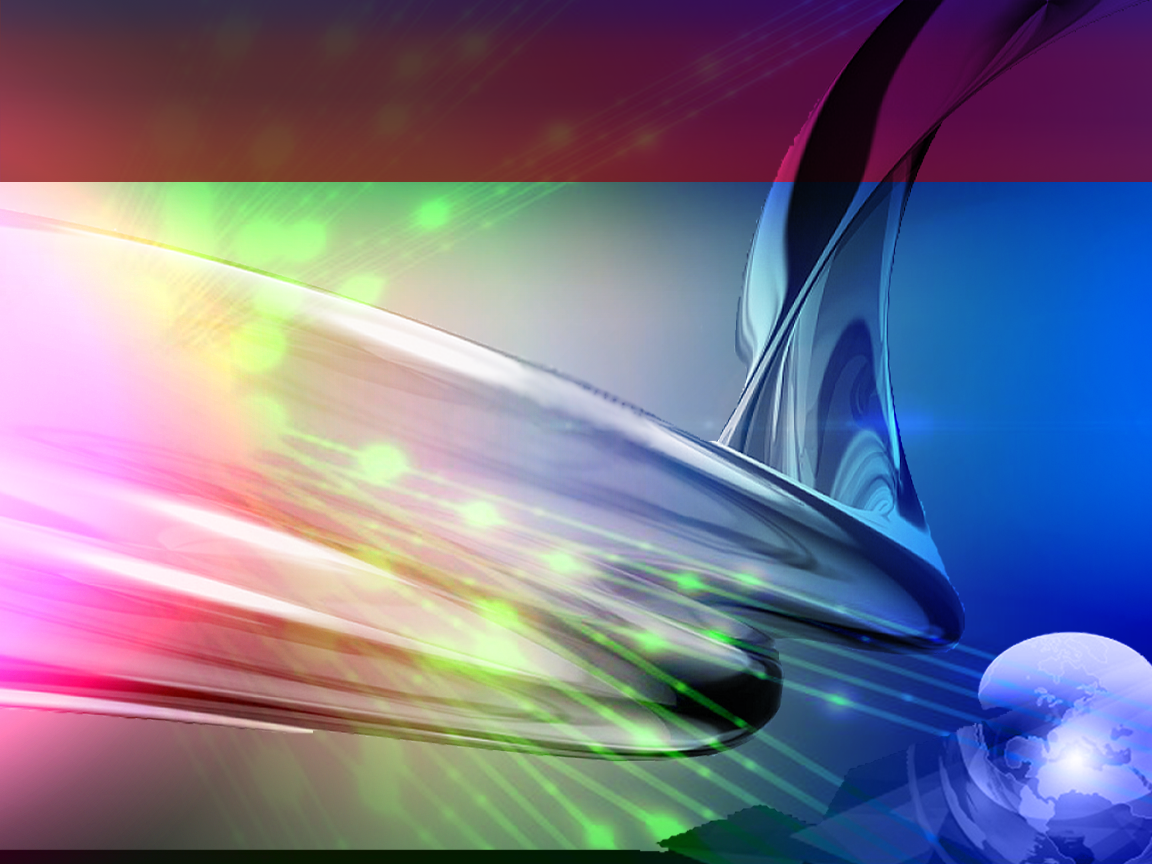 Doa 
Antara Dua Khutbah
Aamiin Ya Rabbal Aalamin..
 Tuhan Yang Memperkenankan Doa Orang-orang Yang  Taat, Berilah Taufik Kepada Kami 
Di Dalam Mentaatimu, Ampunilah Kepada Mereka 
Yang Memohon Keampunan.
Aamiin
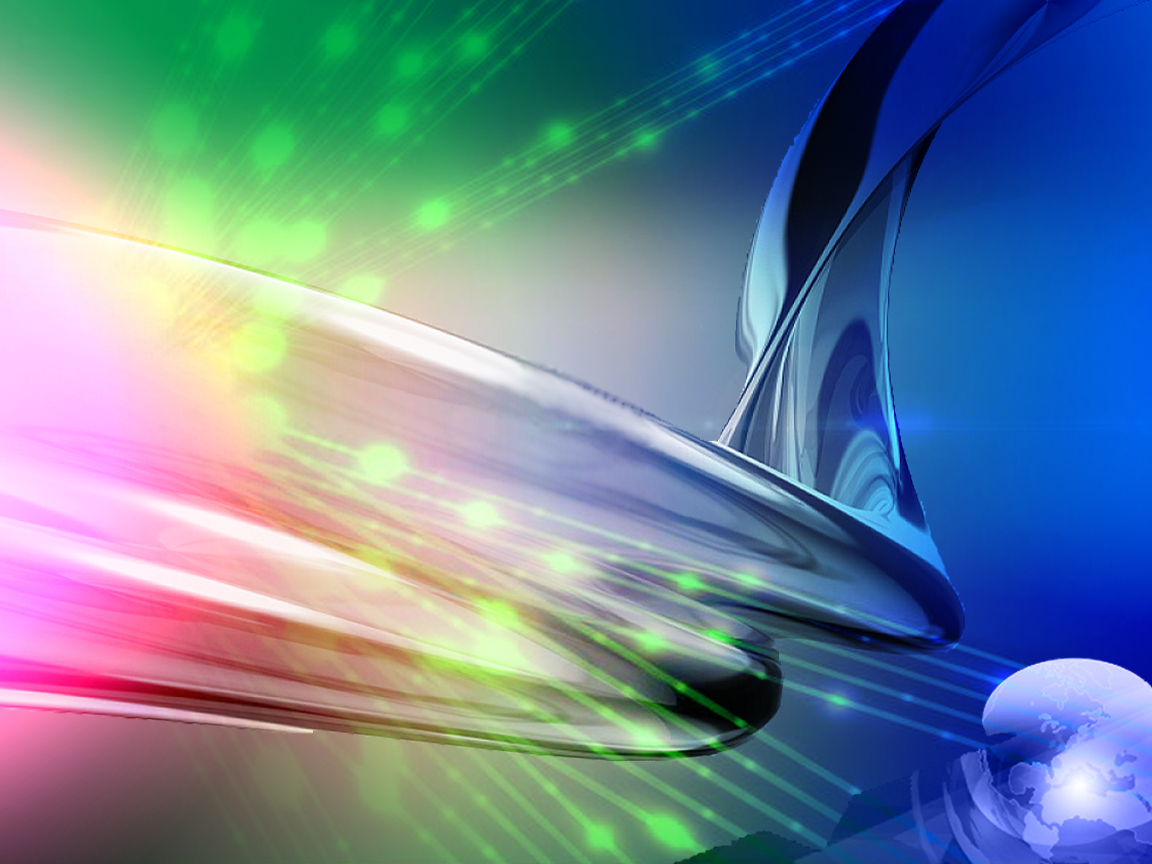 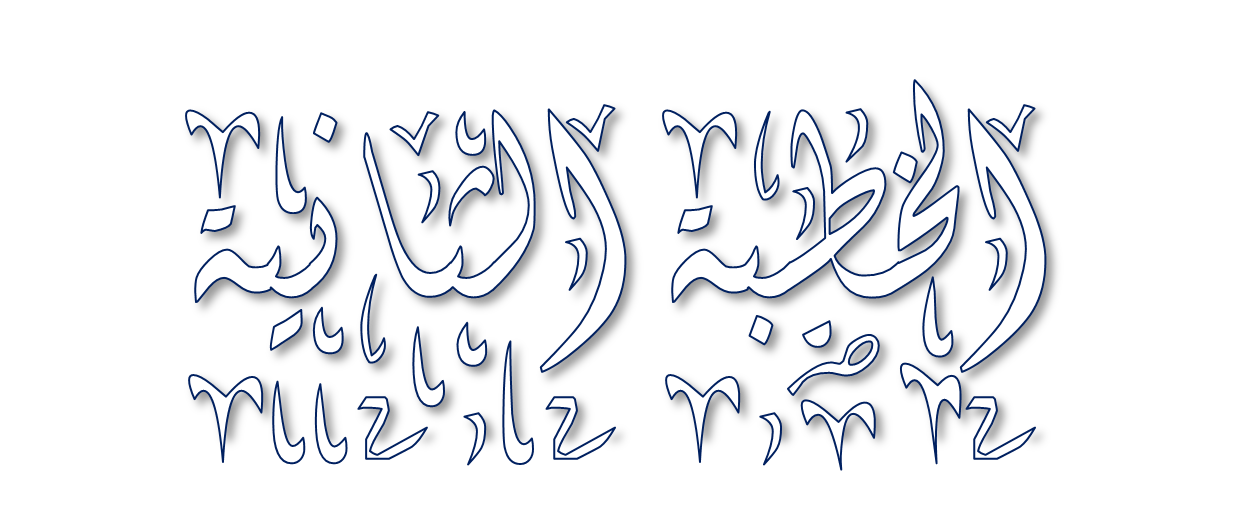 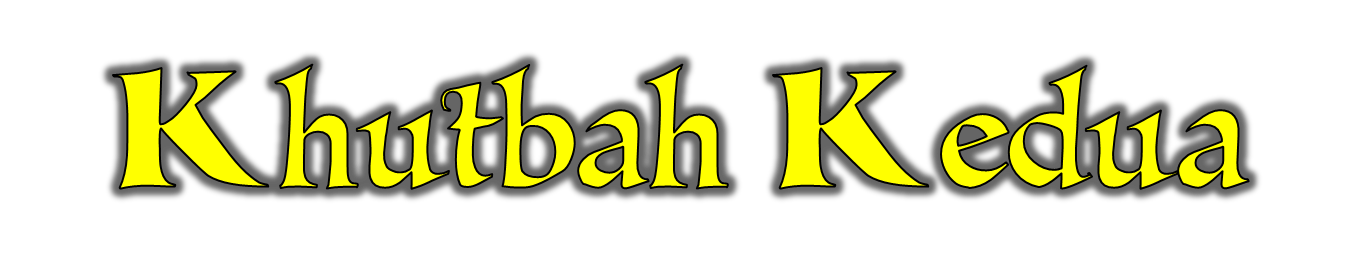 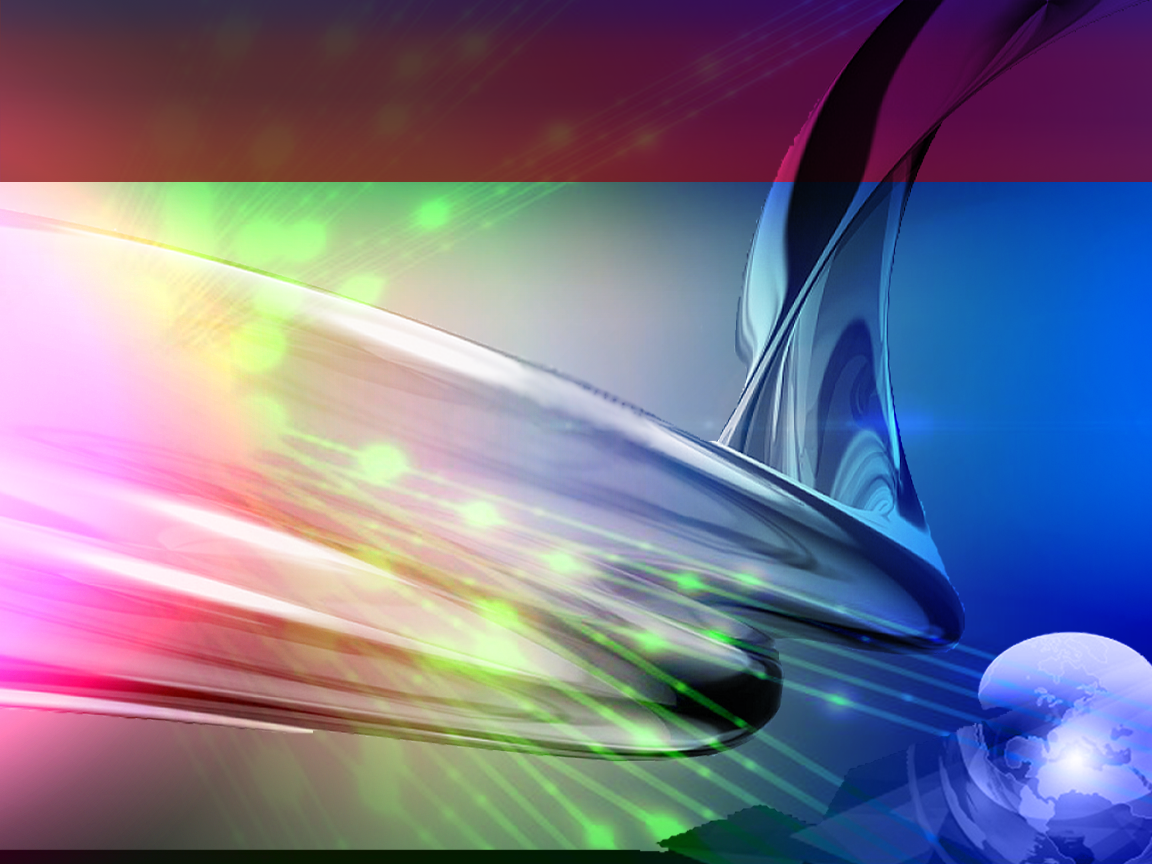 Pujian  Kepada Allah
اَلْحَمْدُ لِلَّهِ
Segala puji-pujian hanya bagi Allah S.W.T.
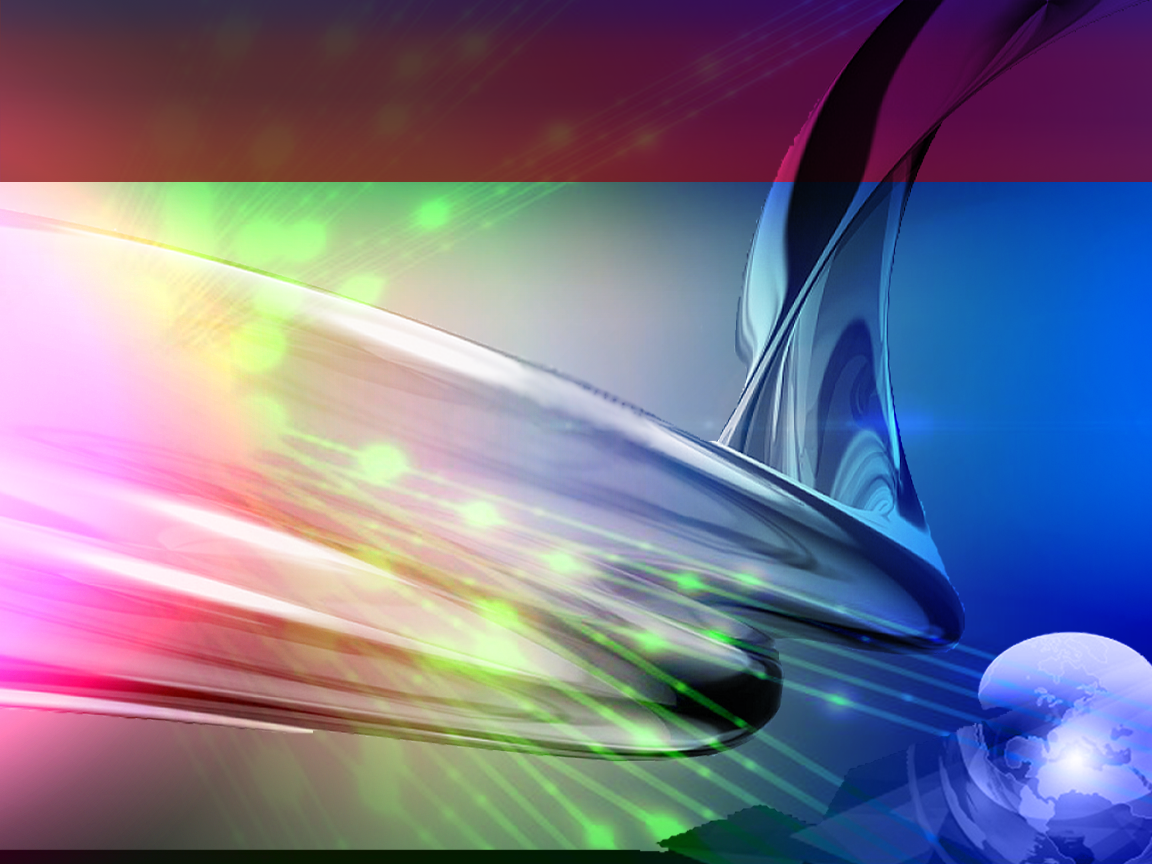 Syahadah
وَأَشْهَدُ أَنَّ مُحَمَّدًا عَبْدُهُ وَرَسُوْلُهُ الْمَبْعُوْثُ رَحْمَةً لِّلْعَالَمِيْنَ
Aku bersaksi bahawa tiada tuhan yang disembah melainkan Allah yang Maha Esa dan tiada sekutu bagiNya.
Aku Juga Bersaksi Bahawa Nabi Muhammad S.A.W.  Adalah Hambanya Dan Rasulnya, yang diutuskan Untuk Seluruh Alam
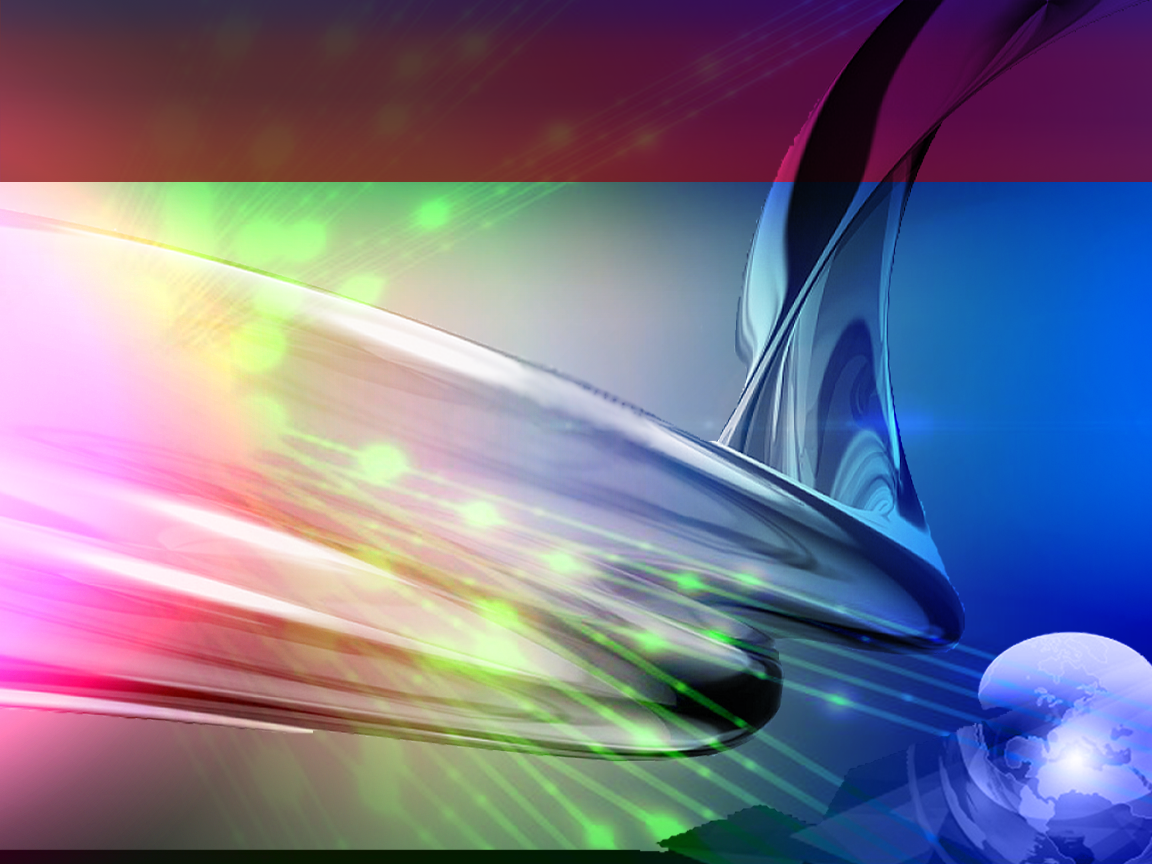 Selawat
اللَّهُمَّ صَلِّ وَسَلِّمْ عَلَى هَذَا النَّبِيِّ الْكَرِيْمِ سَيِّدِنَا مُحَمَّدٍ وَّعَلَى ءَالِهِ وَصَحْبِهِ وَمَنْ  تبَِعَهُمْ بِإِحْسَانٍ إِلىَ يَوْمِ الدِّيْنِ
Ya Allah, Cucurilah Rahmat, Sejahtera 
dan Berkatilah Ke Atas Junjungan Kami,
Nabi Muhammad s.a.w. serta Keluarga dan Seluruh Sahabatnya.
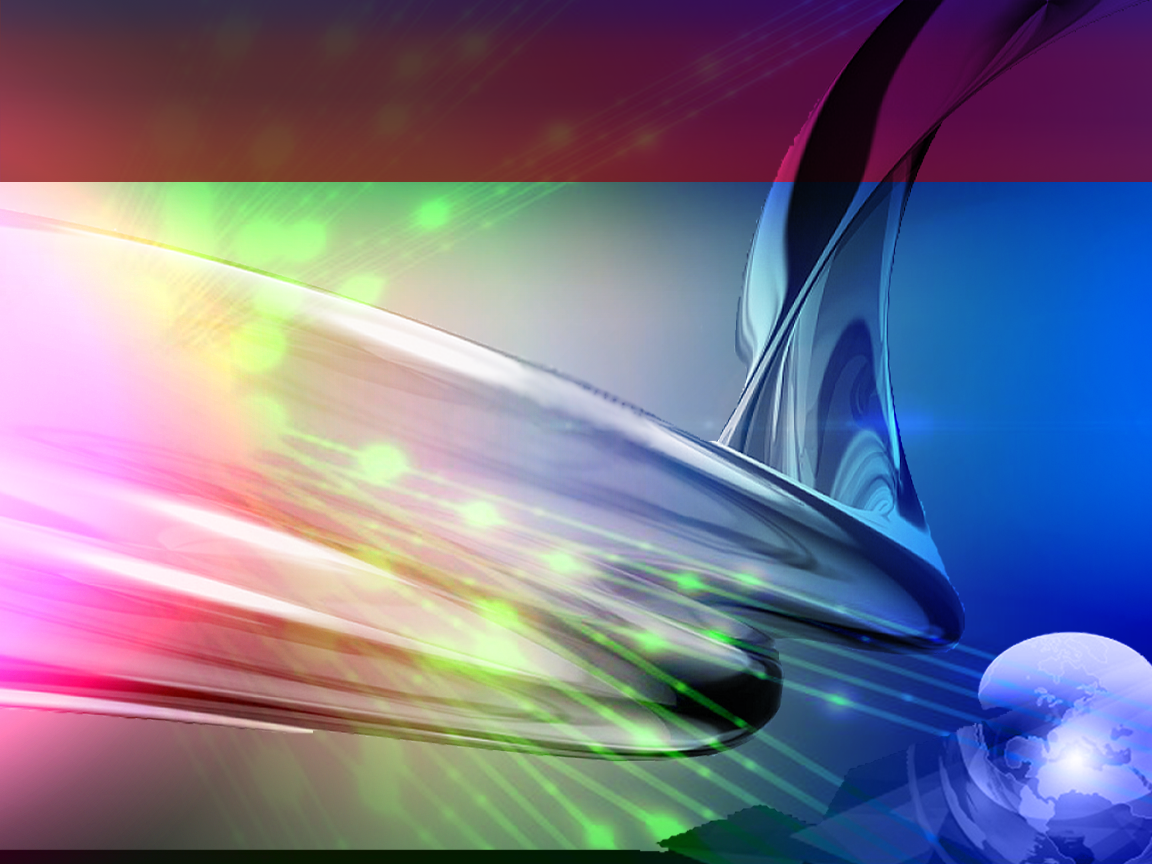 Pesanan Takwa
، اتَّقُوْا اللهَ، أُوْصِيْكُمْ وَإِيَّايَ بِتَقْوَى اللهِ، فَقَدْ فَازَ الْمُتَّقُوْنَ
Bertaqwalah kepada Allah S.W.T. dengan sebenar-benar taqwa.

Maka berjayalah orang-orang yang bertaqwa.
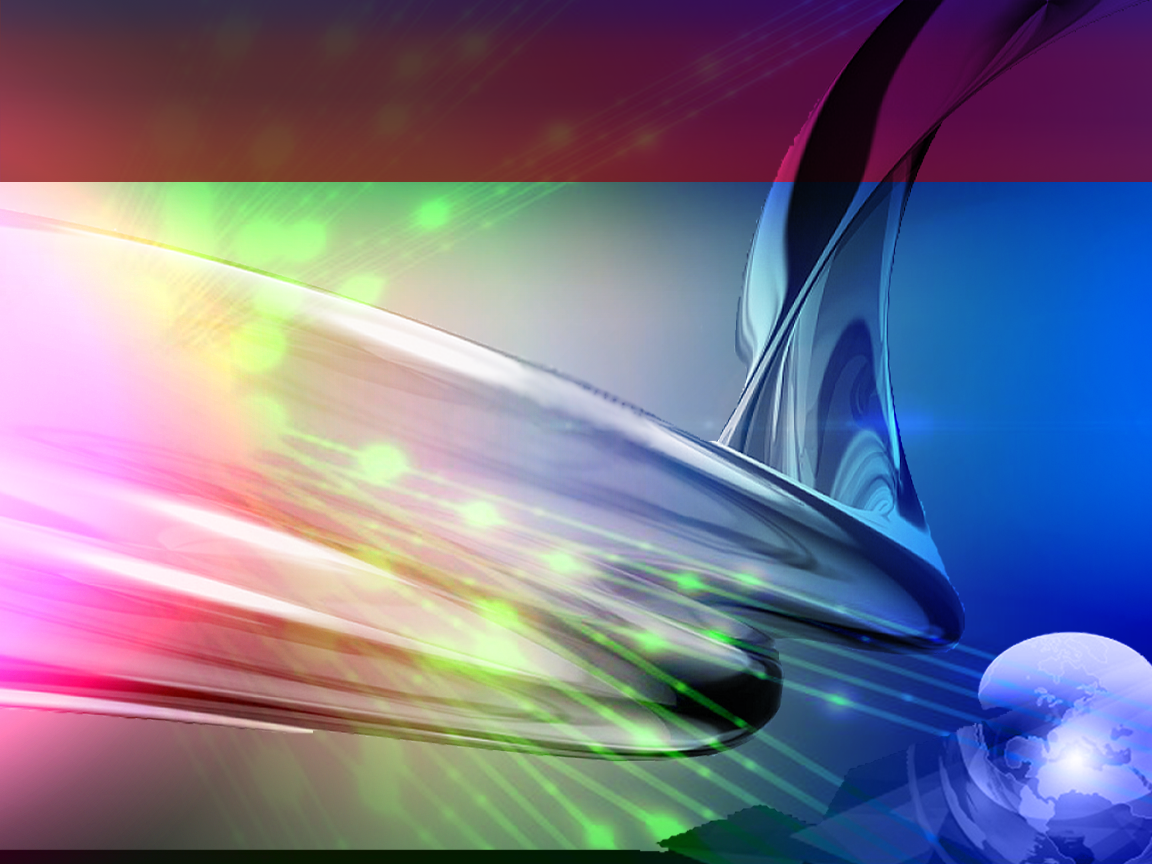 Seruan
Bertaqwalah kepada Allah
Semoga beroleh segala kurniaan nikmat dari Allah
Ketaqwaan kepada Allah akan meningkatkan darjat paling tinggi di sisi Allah
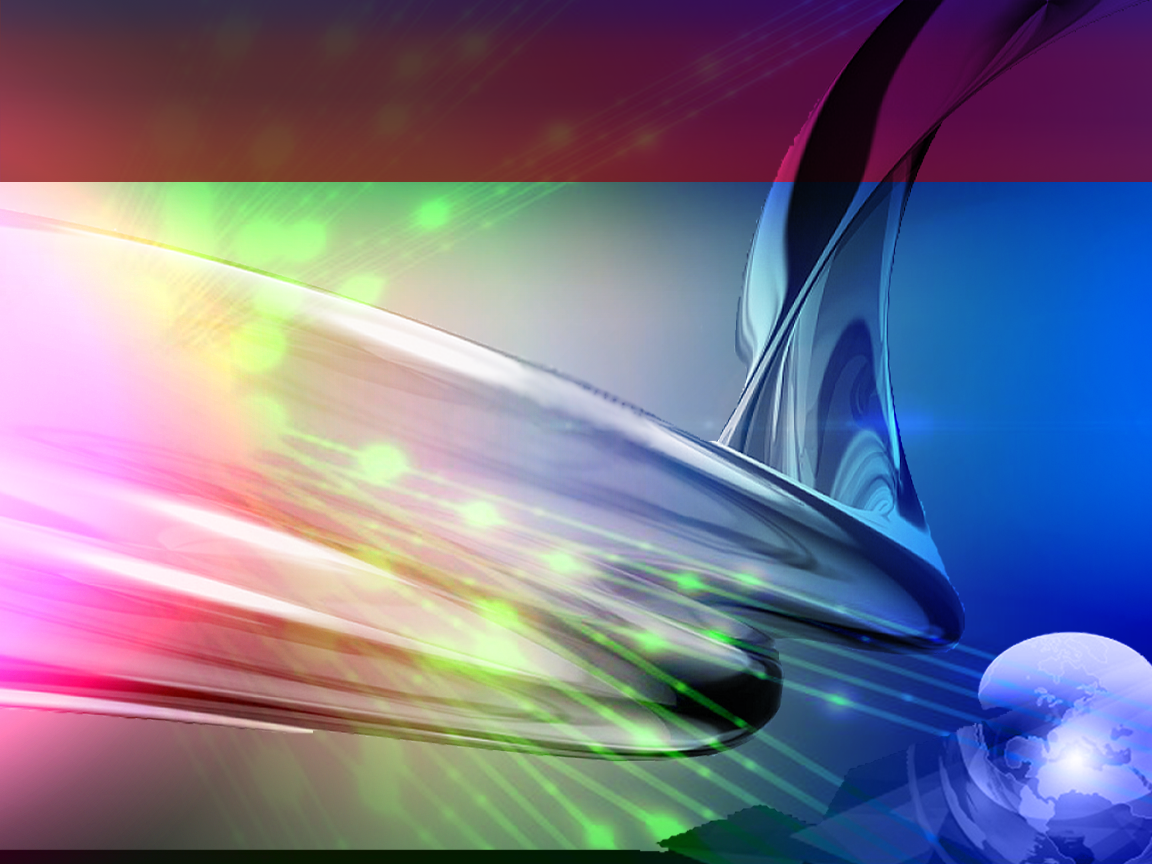 Proses pembinaan model insan dilaksana pada zaman Rasulullah, iaitu :-
Melalui penekanan kepada akidah dalam diri umat Islam
Rasulullah berjaya membangunkan “MODAL INSAN”  yang merubah dan membangunkan kehidupan manusia
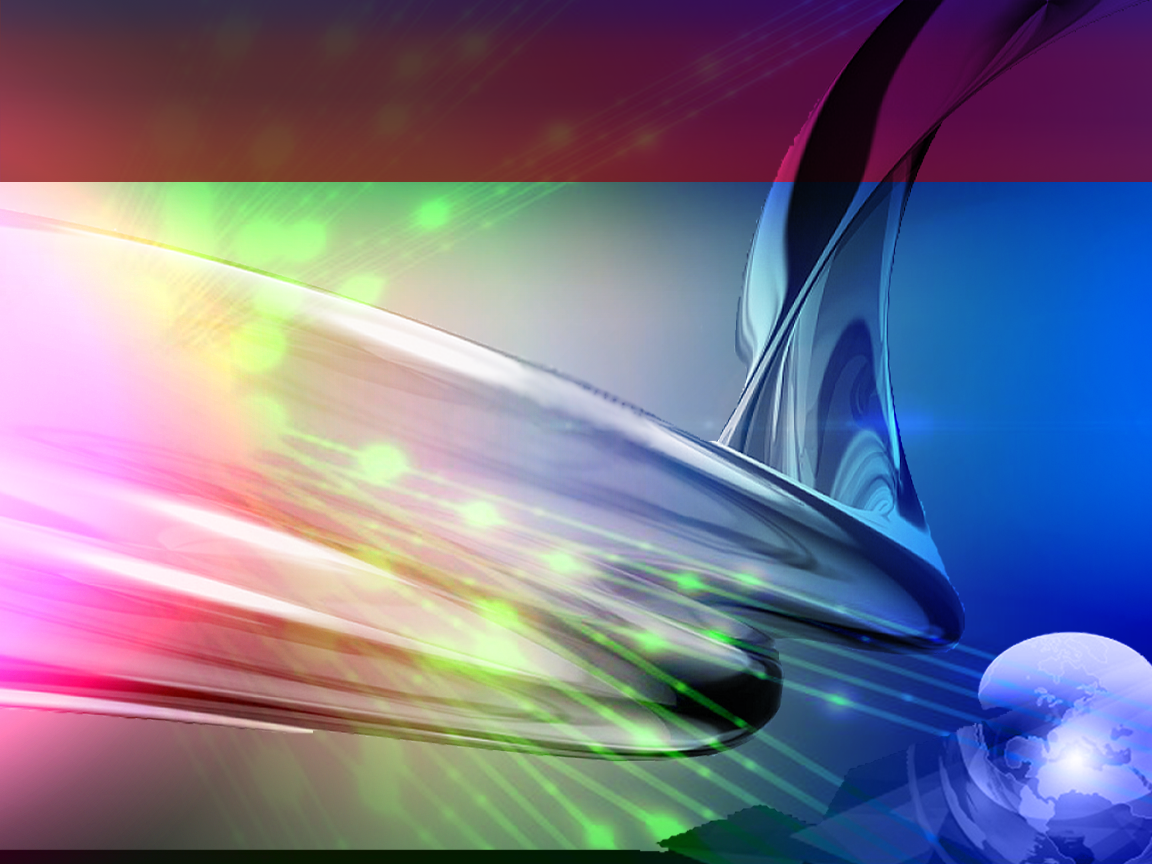 Antara hasil kejayaan Rasulullah 
selama 23 tahun kepada umatnya, iaitu :-
kegelapan
cahaya iman
persengketaan
keamanan
rendah akal budi
tinggi peradaban 
dan ketamadunan
kejahilan
keilmuan
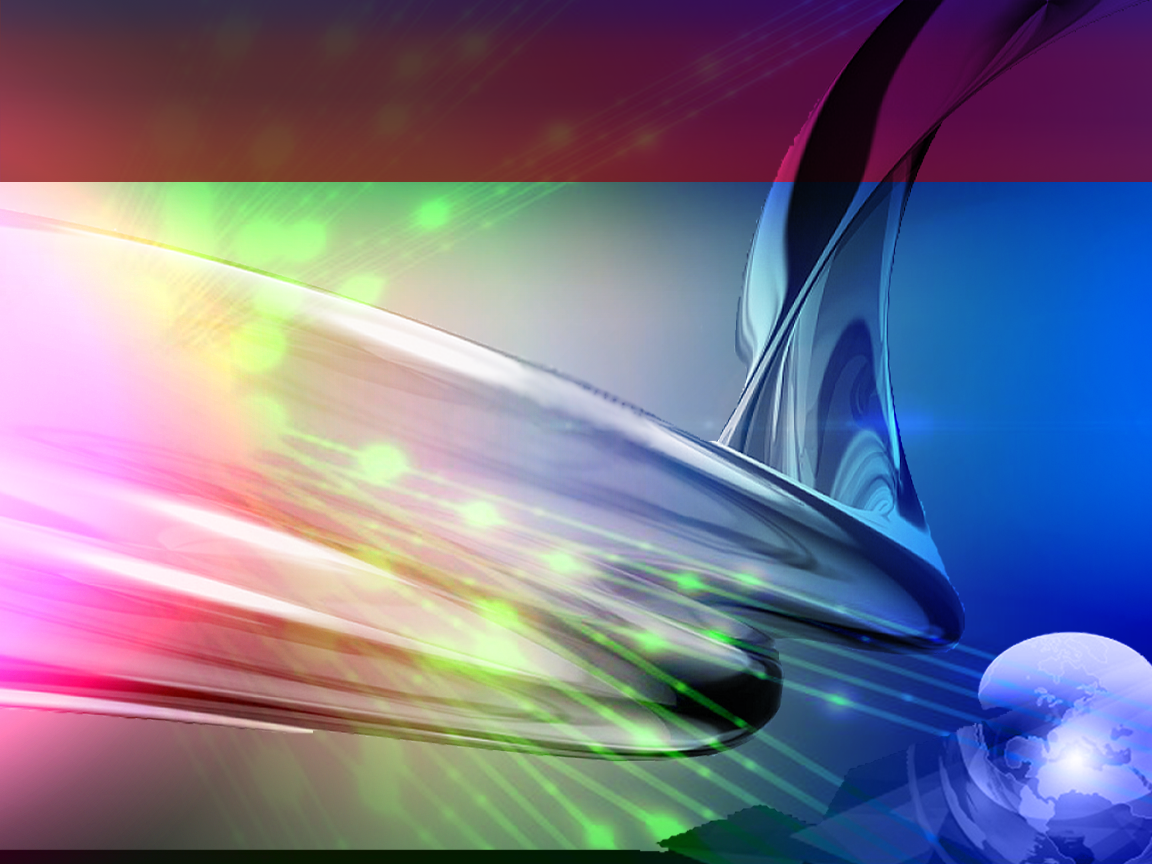 Antara hasil kejayaan Rasulullah 
selama 23 tahun kepada umatnya, iaitu :-
perpecahan
perpaduan
kebencian
kasih sayang
syirik
mengesakan Allah
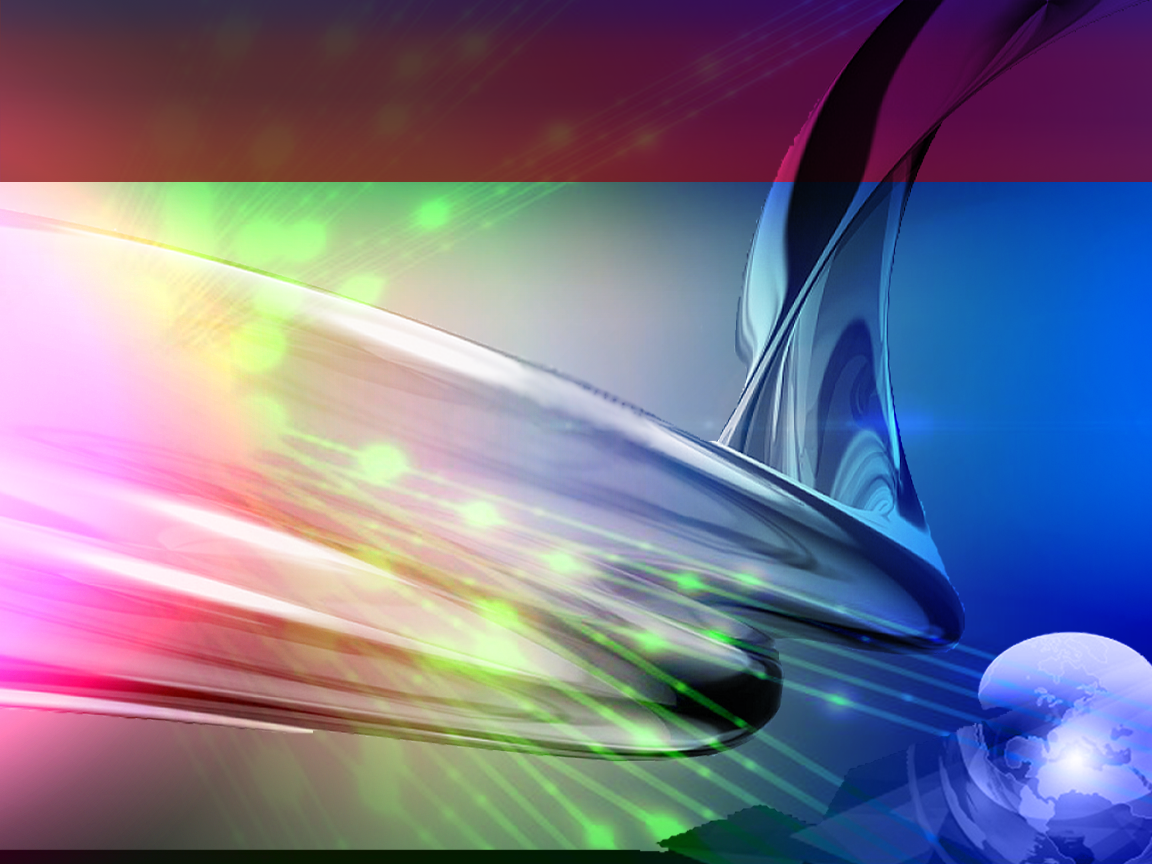 Melalui kepimpinan Rasulullah, antaranya:-
Mendidik dan menanam akidah yang kental
Rasulullah juga dijadikan teladan oleh para sahabat
Lahirnya generasi berperibadian mulia sebagai agen perubah masyarakat
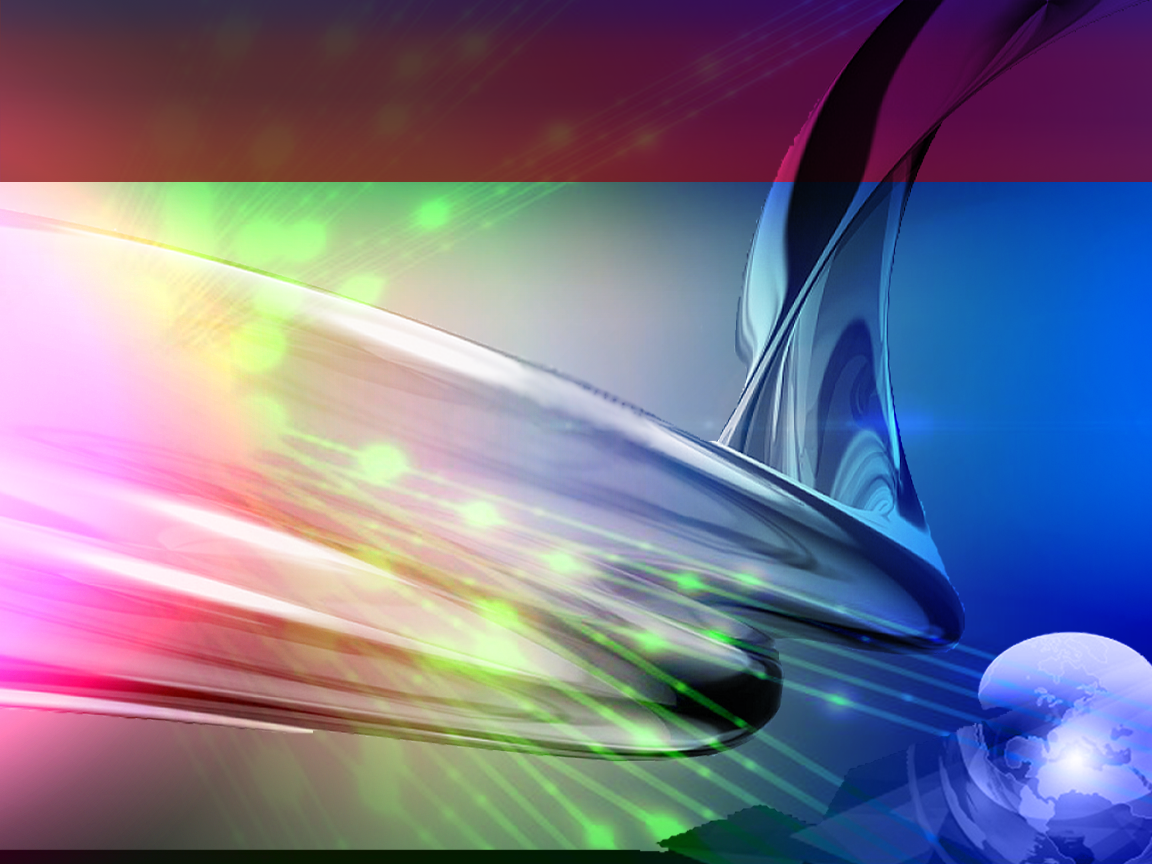 Kesan kejayaan Rasulullah dalam Membina Kecemerlangan Modal Insan
Kejayaan pendidikan diiktiraf oleh Allah
Masyarakat Islam berperibadi unggul dan akhlak mulia
Masyarakat Islam digelar sebagai  “Jil al-Quran” atau “Khairul Umah”
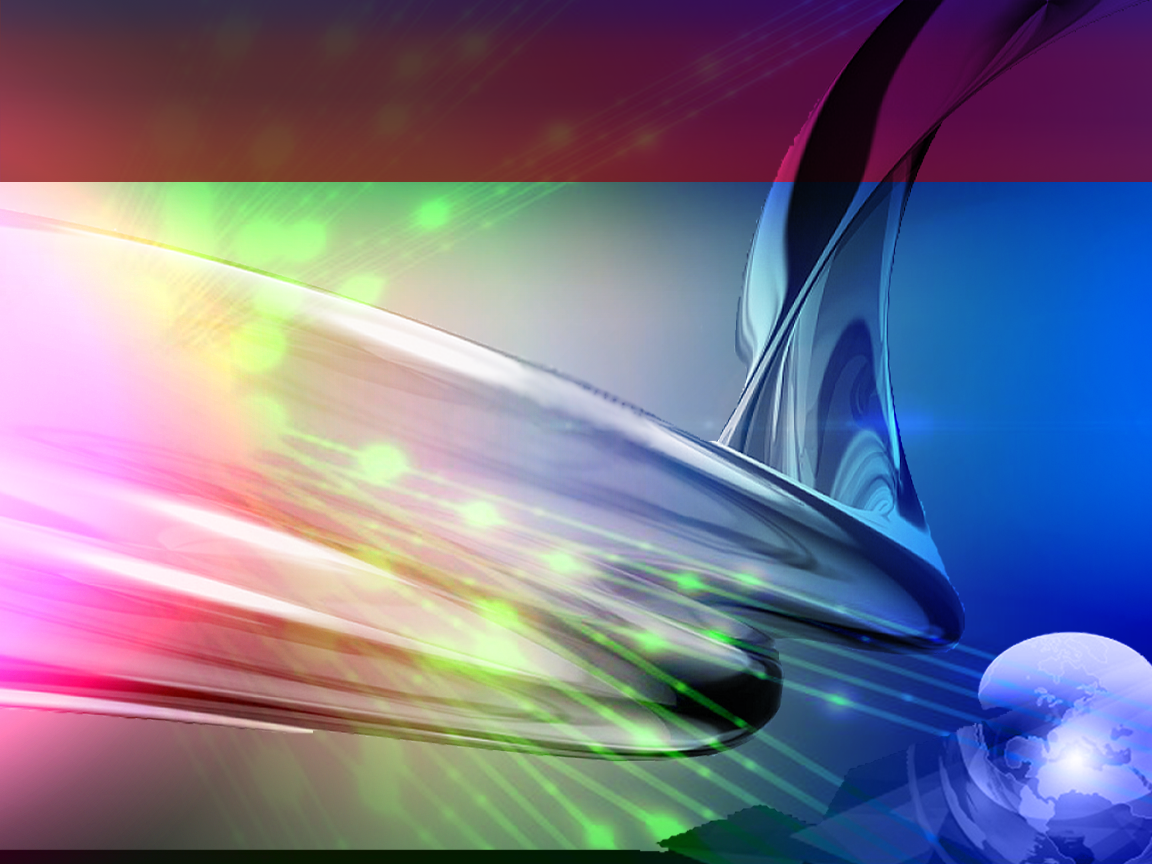 Allah S.W.T. berfirman :
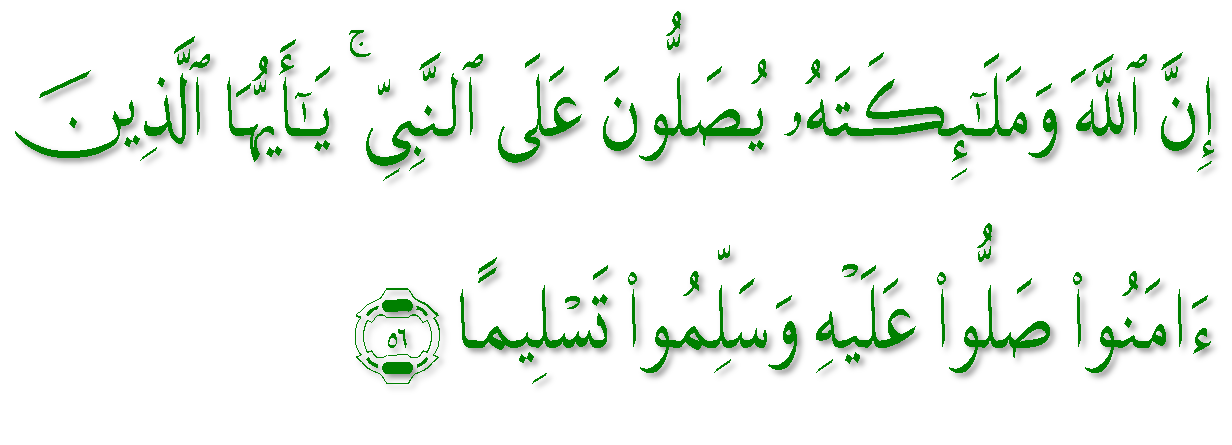 “Sesungguhnya Allah Taala Dan Para Malaikat Sentiasa Bersalawat Ke Atas Nabi (Muhammad), Wahai Orang-orang Beriman! Berselawatlah Kamu Ke AtasNya Serta Ucapkanlah Salam Sejahtera Dengan Penghormatan Ke AtasNya Dengan Sepenuhnya ”
Surah al-Ahzab : Ayat 56
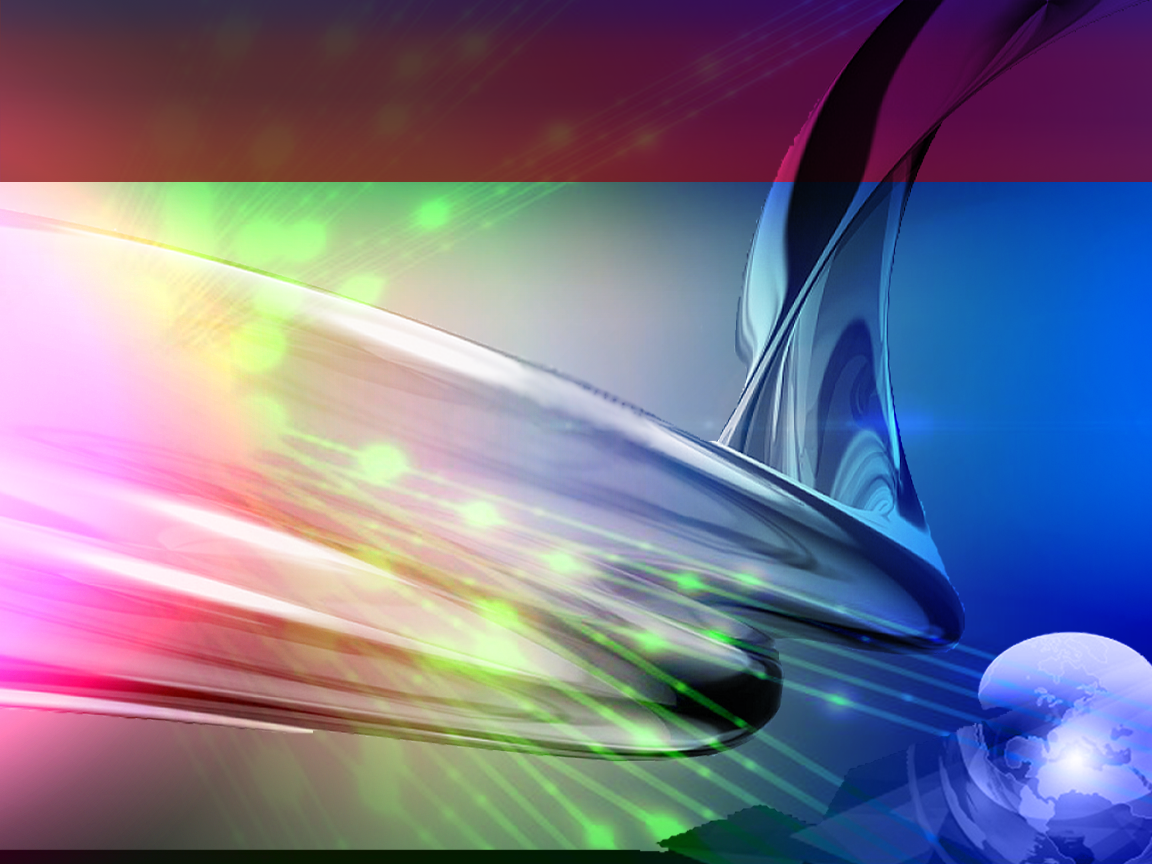 Ucapan Selawat
اللَّهُمَّ صَلِّ عَلىَ سَيِّدِنَا مُحَمَّدٍ، وَعَلىَ آلِ سَيِّدِنَا مُحَمَّدٍ، كَمَا صَلَّيْتَ عَلىَ سَيِّدِنَا إِبْرَاهِيْمَ، وَعَلىَ آلِ سَيِّدِنَا إِبْرَاهِيْمَ، وَبَارِكْ عَلىَ سَيِّدِنَا مُحَمَّدٍ، وَعَلىَ آلِ سَيِّدِنَا مُحَمَّدٍ، كَمَا بَارَكْتَ عَلىَ سَيِّدِنَا إِبْرَاهِيْمَ، وَعَلىَ آلِ سَيِّدِنَا إِبْرَاهِيْمَ فِي الْعَالَمِيْنَ،
إِنَّكَ حَمِيْدٌ مَجِيْدٌ.
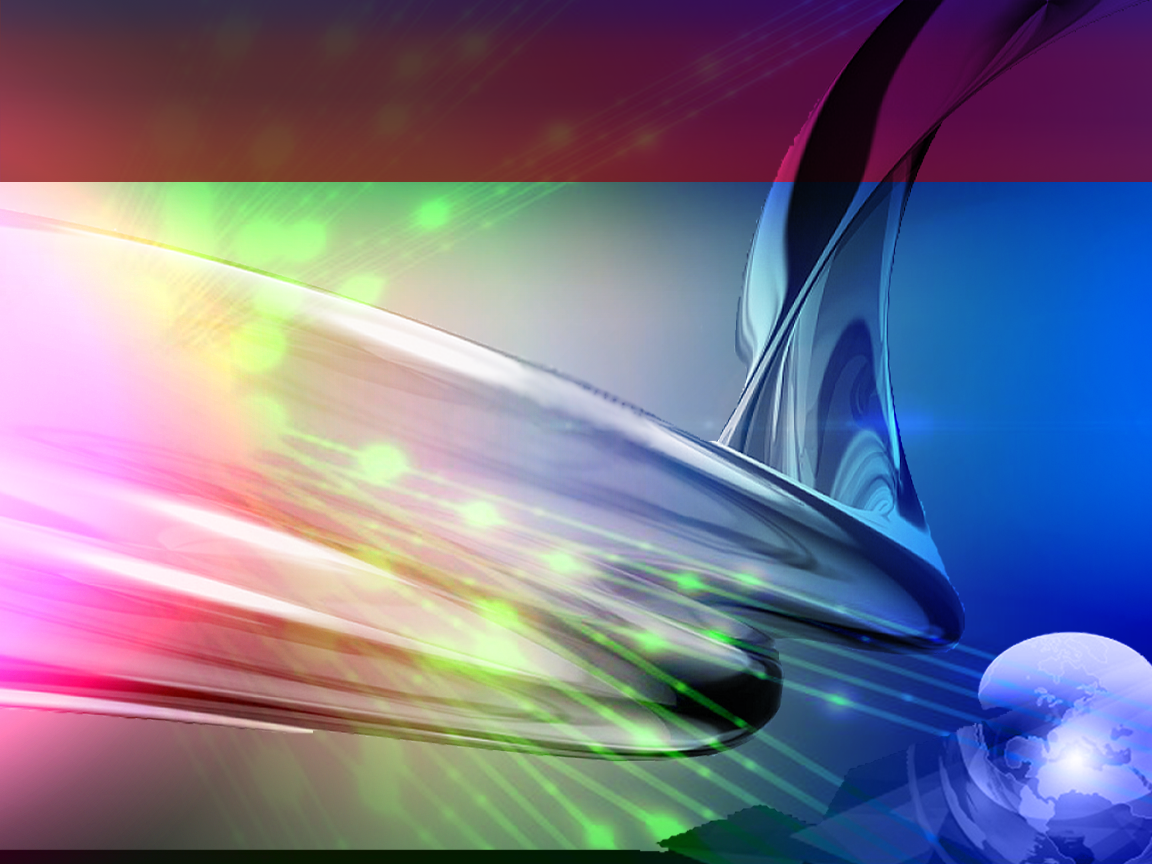 Doa :
وَارْضَ اللَّهُمَّ عَنِ الْخُلَفَآءِ الرَّاشِدِيْن وَعَنْ بَقِيَّةِ الصَّحَابَةِ وَالْقَرَابَةِ أَجْمَعِيْن وَالتَّابِعِيْنَ وَتَابِعِي التَّابِعِيْنَ لَهُمْ بِإِحْسَانٍ إِلىَ يَوْمِ الدِّيْن.
Ya Allah, Kurniakanlah Keredhaan Kepada Khulafa’ Rasyidin Dan Sahabat Seluruhnya Serta Para Tabiin Dengan Ihsan Hingga Hari Kemudian.
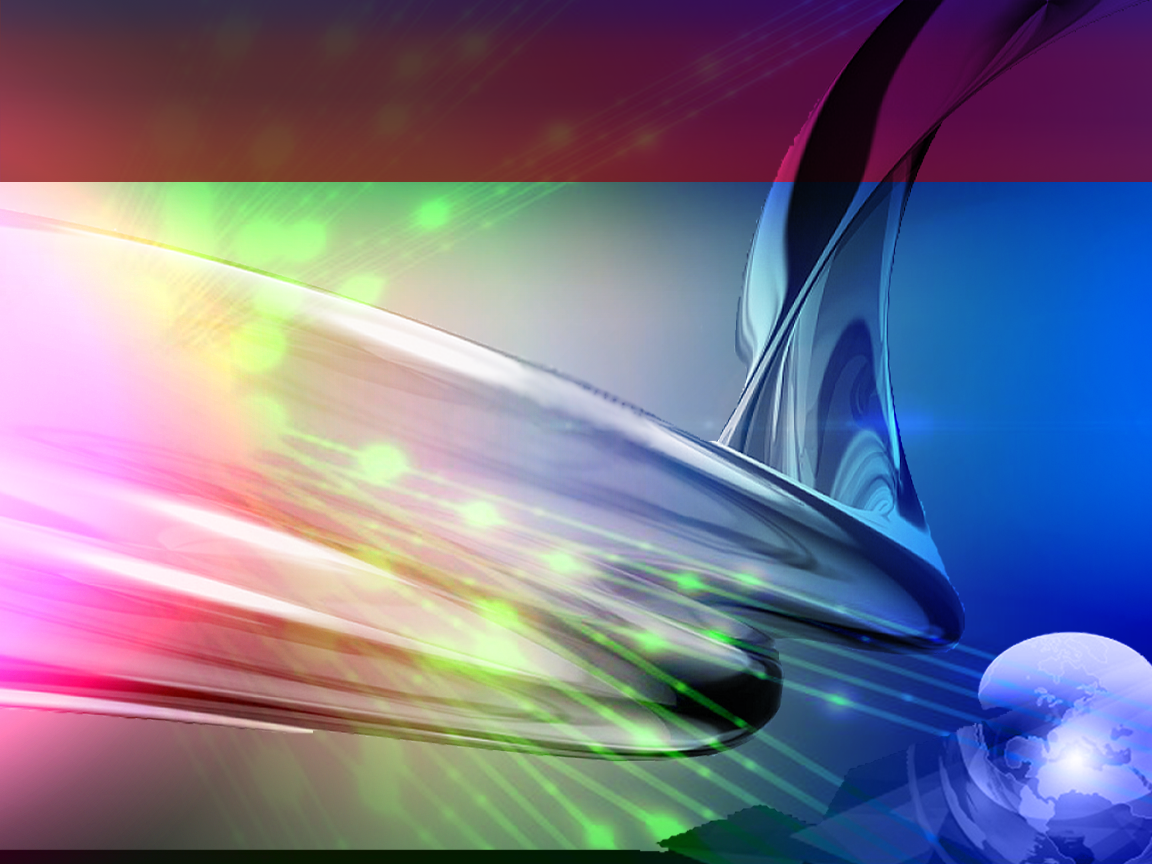 Doa :
اَلَّلهُمَّ اغفِر لِلمُسلِمِينَ وَالْمُسلِمَاتِ وِالْمُؤمِنينَ وَالْمُؤمِنَاتِ اﻷَحياَءِ مِنهُم وَاﻷَموَاتِ
Ya Allah, Ampunkanlah Dosa Golongan Muslimin Dan Muslimat,mu’minin Dan Mu’minaat Samada Yang Masih Hidup Atau Yang Telah Mati.
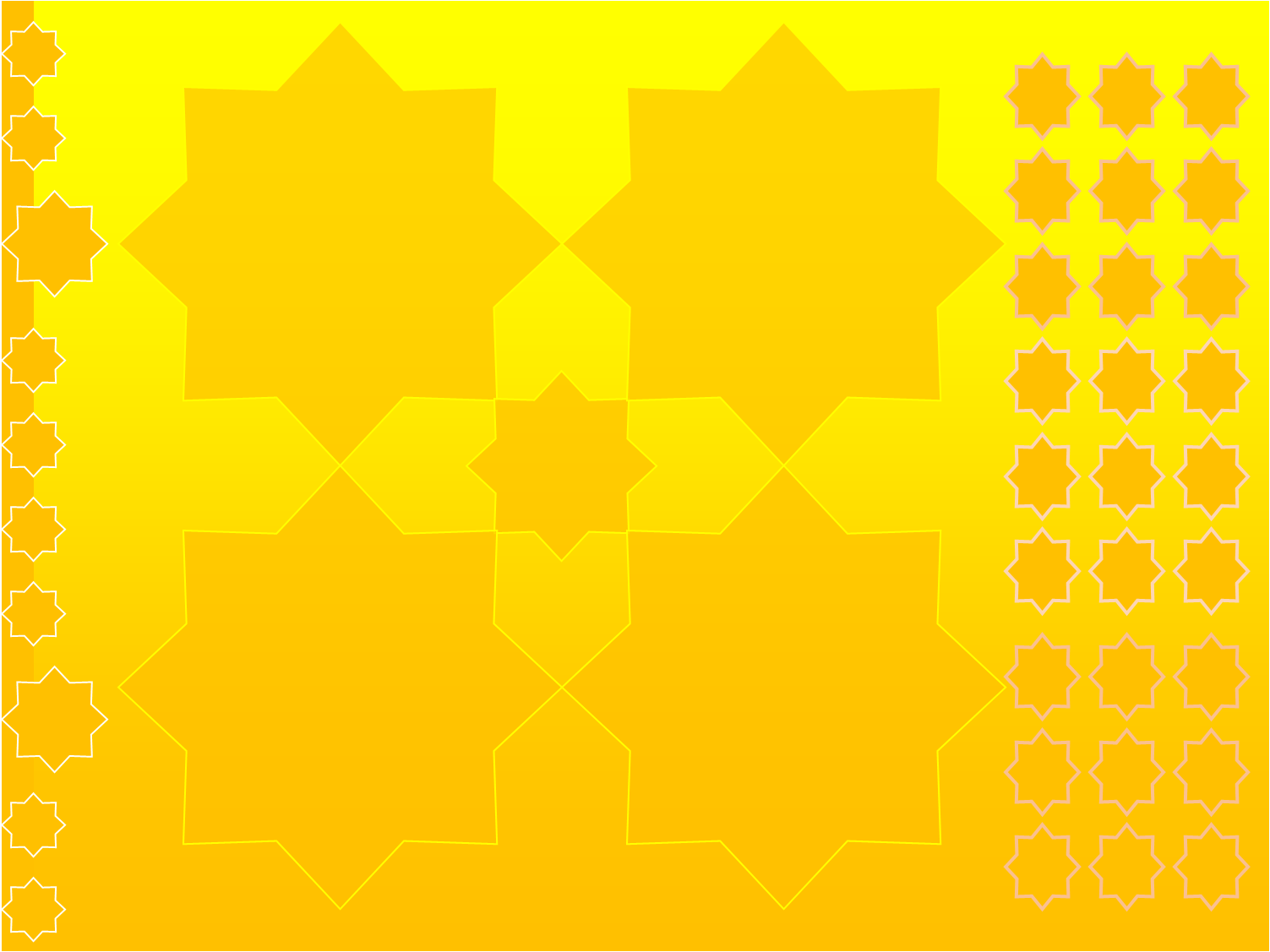 Ya Allah,
Peliharakanlah Seri Paduka Baginda Yang Dipertuan Agong Al Wathiqu Billah Tuanku Mizan Zainal Abidin Ibni Al Marhum Sultan Mahmud Al Muktafibillah Shah Dan Seri Paduka Baginda  Raja Permaisuri Agong Tuanku Nur Zahirah.  Peliharakanlah Zuriat-zuriatnya Serta Kaum Kerabatnya.
43
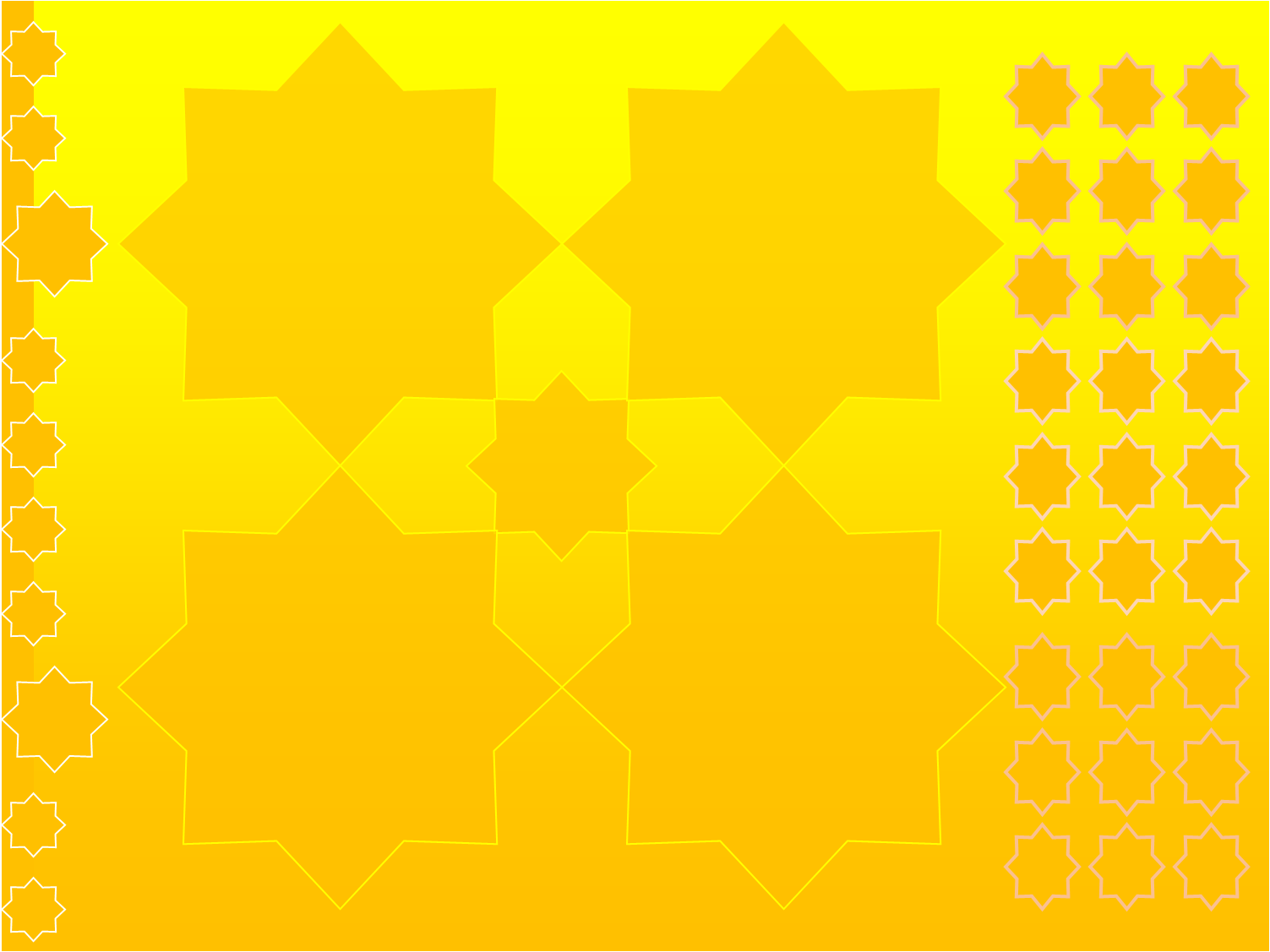 Ya Allah,
Peliharakanlah Pemangku Raja, Tengku Mohammad Ismail Ibna 
Al-Wathiqi Billah Sultan Mizan Zainal Abidin.

Dan Peliharakanlah Jua Pemimpin-Pemimpinnya, Ulama-Ulamanya, Pekerja-Pekerja Serta Seluruh Rakyatnya Dari Kalangan Umat Islam Dengan RahmatMu. Wahai Tuhan Yang Maha Penyayang.
44
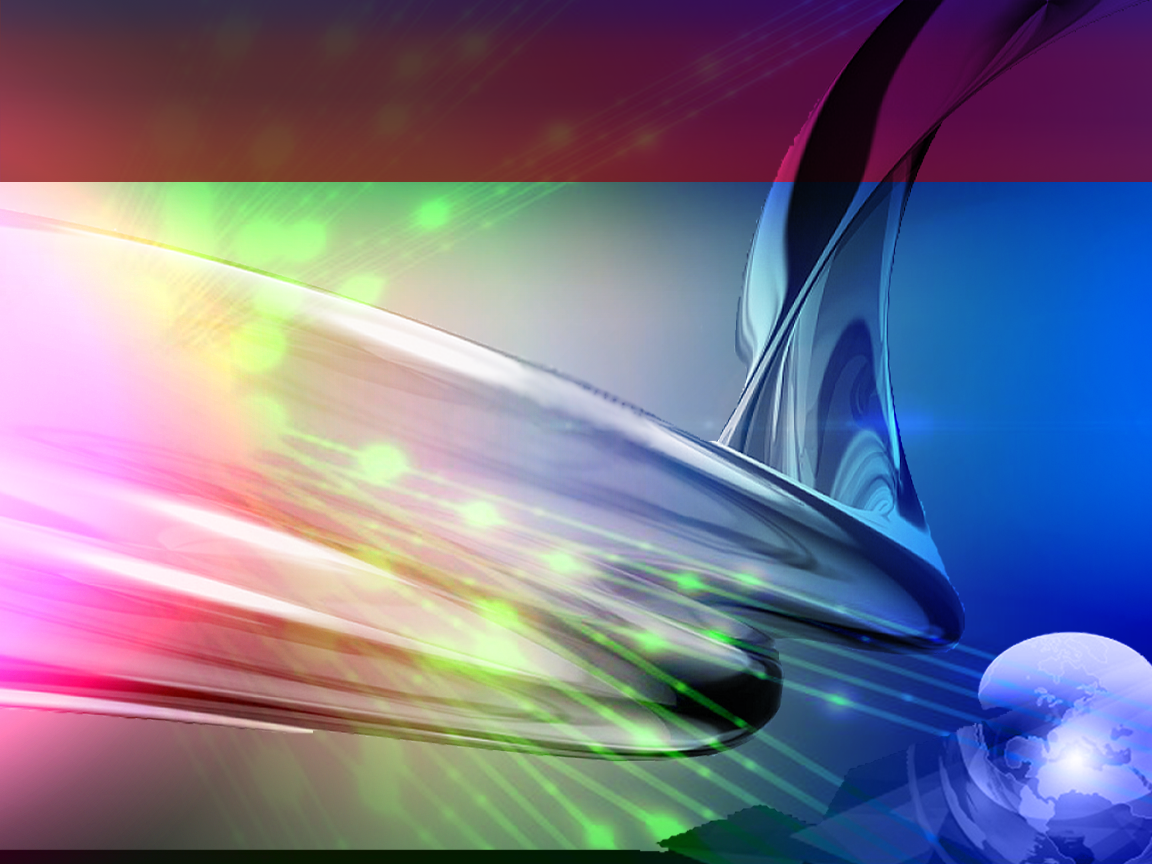 Doa :
Ya Allah, Tolonglah orang-orang Islam dan himpunkanlah mereka di atas dasar kebenaran agama, Hancurkanlah kekufuran dan orang yang syirik, orang munafik. Hancurkanlah musuh-musuhMu dan musuh agama, ampunkanlah dosa-dosa kami dan saudara kami yang terdahulu telah beriman dan janganlah Engkau biarkan kedengkian dalam hati kami terhadap orang-orang yang beriman, sesungguhnya Engkau Maha Penyantun dan Maha Penyayang.
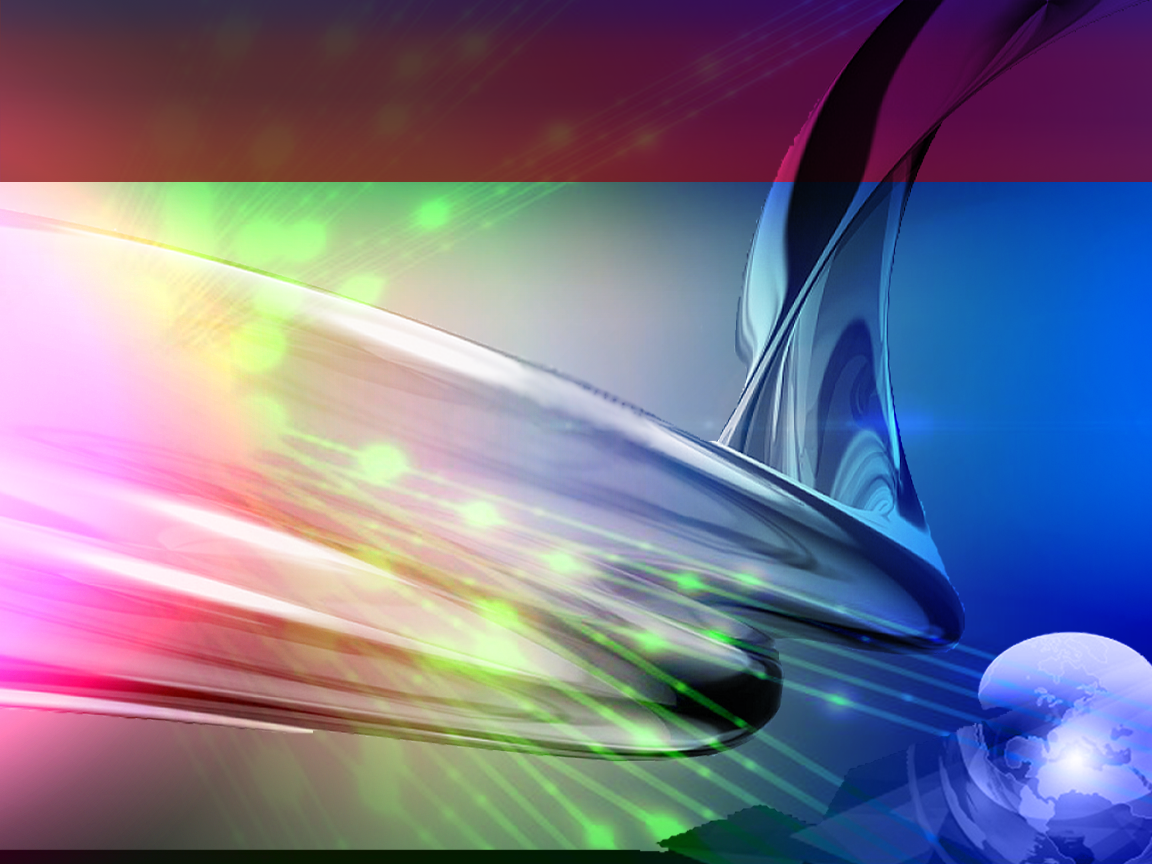 Doa :
Ya Allah… Lembutkanlah Hati-hati Kami Dan Perbaikilah Hubungan Antara Kami  Dan Jadikanlah Kami Di Kalangan Orang Yang Dapat Pertunjuk .
Ya Allah …Kami Telah Menzalimi Diri Kami Sendiri Dan Sekiranya Engkau Tidak Mengampunkan Kami Dan Merahmati Kami Nescaya Kami Akan Menjadi Orang Yang Rugi.
Ya Allah… Kurniakanlah Kepada Kami Kebaikan Di Dunia Dan Kebaikan Di Akhirat Serta Hindarilah Kami Dari Seksaan Neraka.
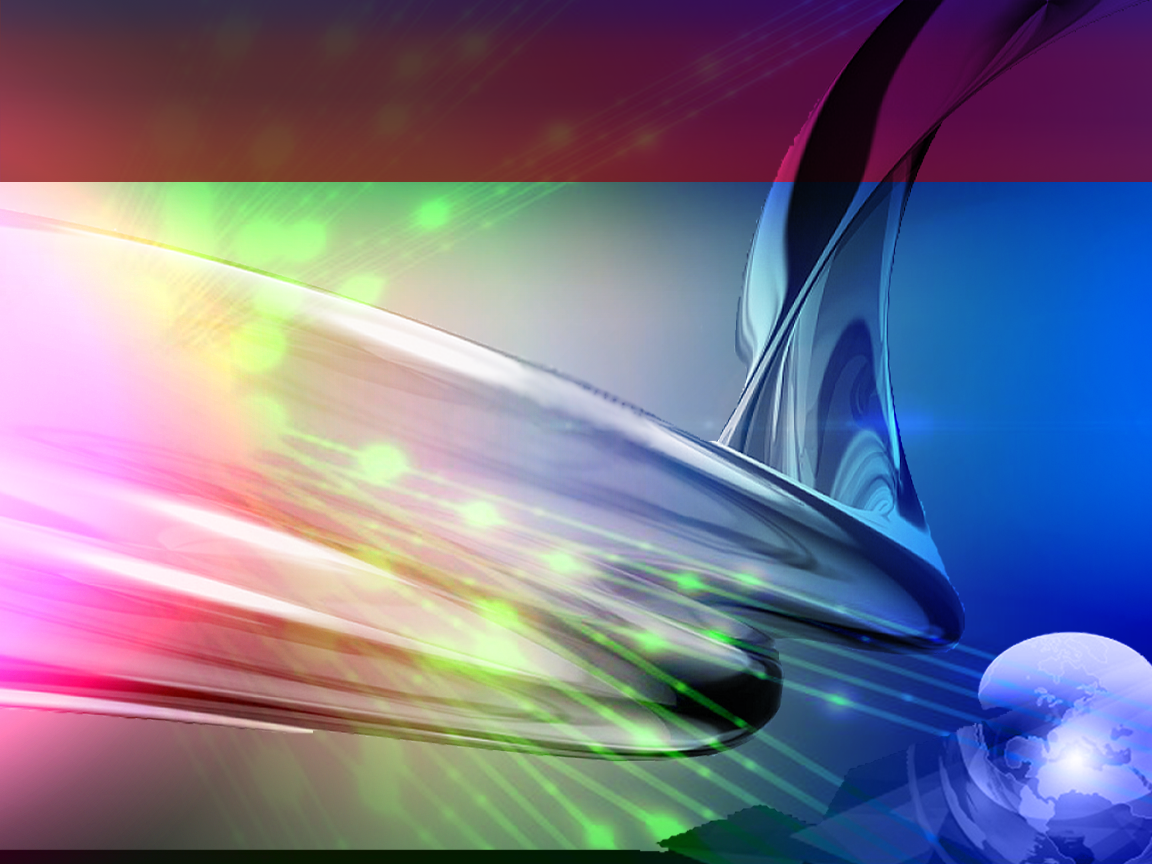 Wahai ! Hamba-Hamba Allah
Sesungguhnya ALLAH  menyuruh berlaku adil, dan berbuat kebaikan, serta memberi bantuan kepada kaum kerabat dan melarang daripada melakukan perbuatan-perbuatan keji dan mungkar serta kezaliman. Ia mengajar kamu (dengan suruhan dan larangannya  ini) supaya kamu mengambil peringatan mematuhinya.
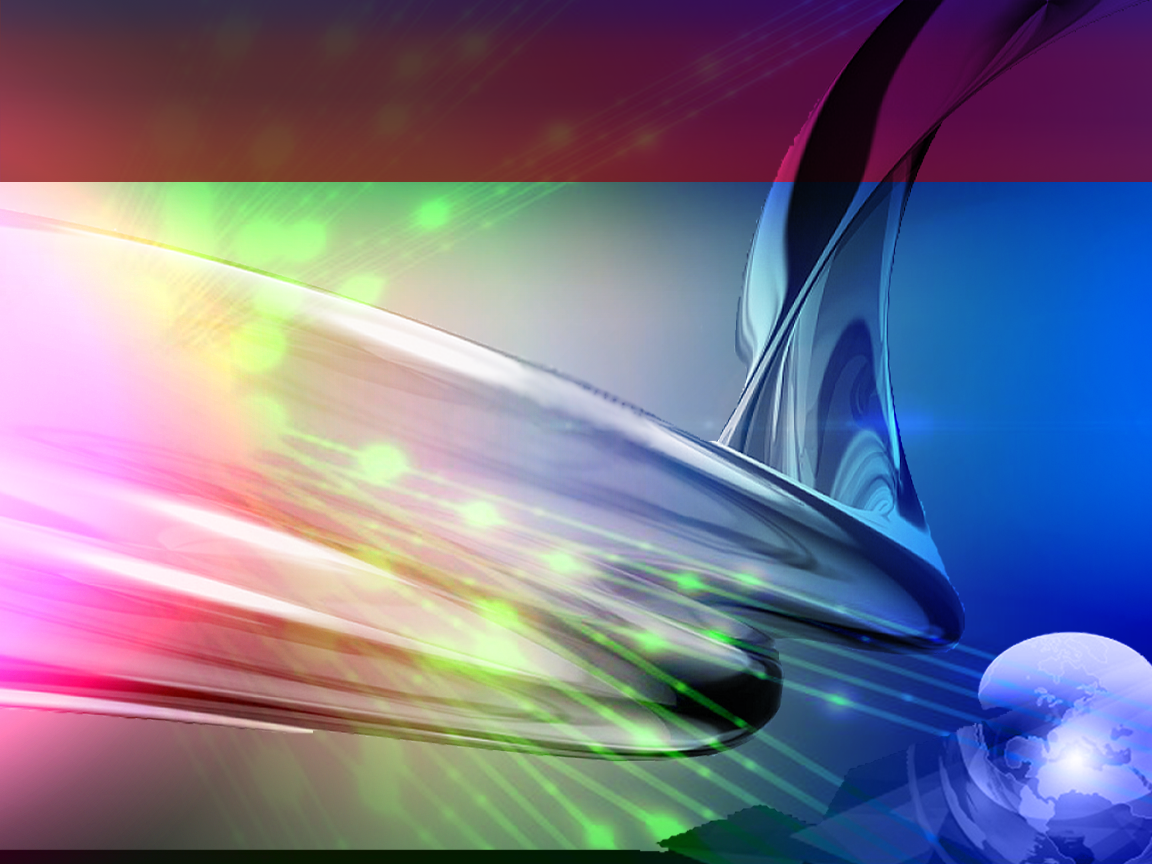 Maka Ingatlah Allah Yang Maha Agung                     Nescaya Dia Akan Mengingatimu Dan Bersyukurlah Di Atas Nikmat-nikmatnya Nescaya Dia Akan Menambahkan Lagi Nikmat Itu Kepadamu, dan Pohonlah Dari Kelebihannya, Nescaya Akan Diberikannya  Kepadamu. Dan Sesungguhnya Mengingati Allah Itu Lebih Besar (Faedah Dan Kesannya) Dan (Ingatlah) Allah Mengetahui Apa  Yang Kamu Kerjakan.
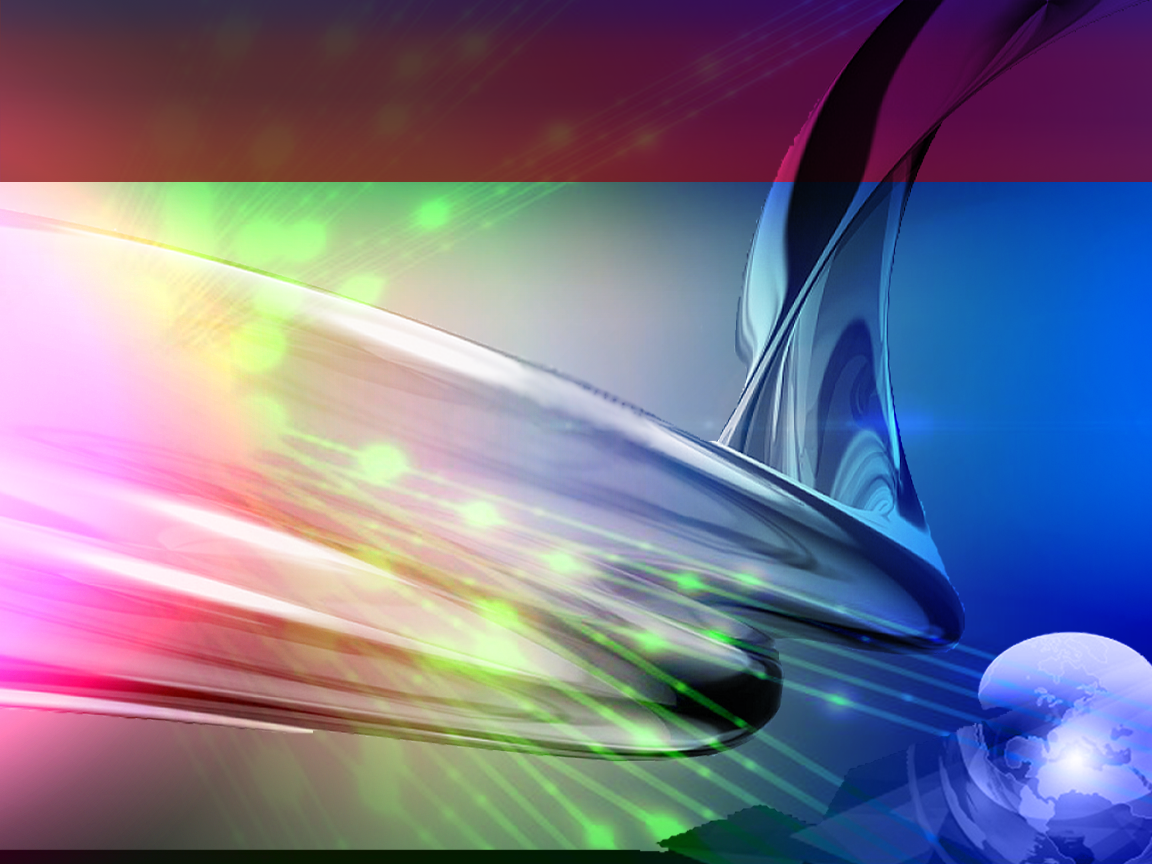 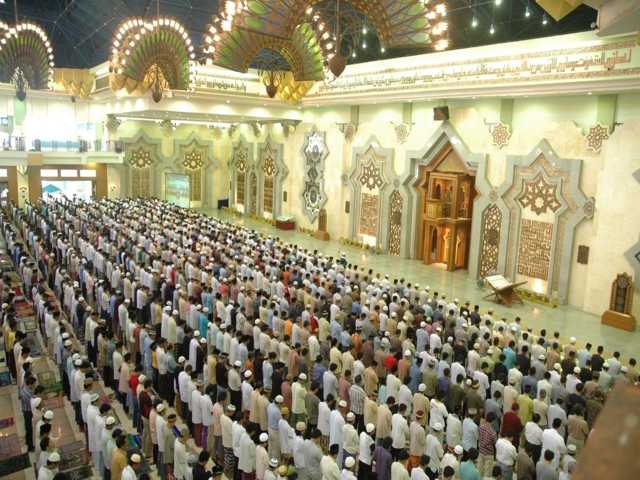 أَقِيْمُوْا ألصَّلآَة..... Dirikanlah solat……..
“Lurus dan rapatkan saf anda kerana saf  yang lurus  termasuk dalam  kesempurnaan solat.”